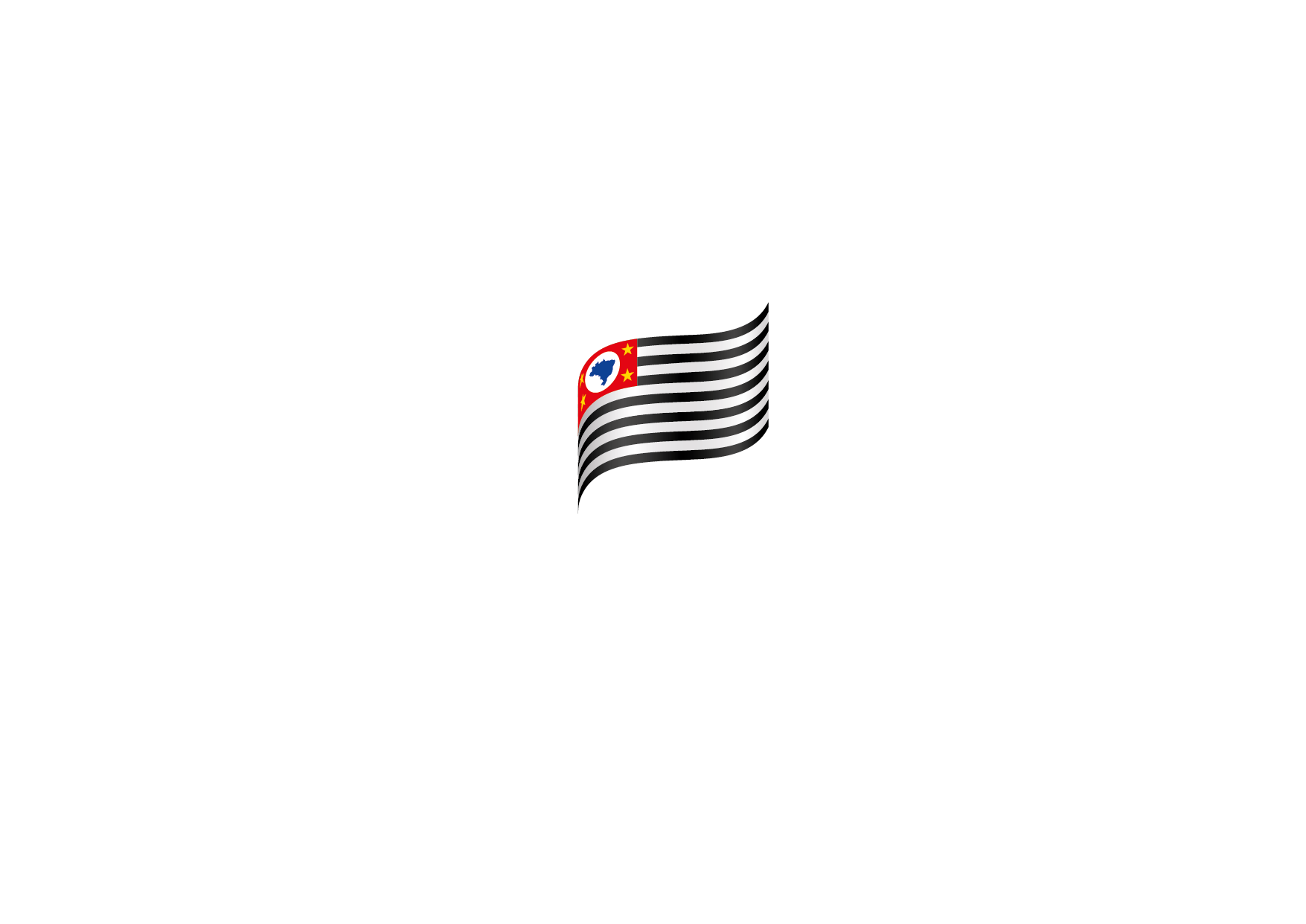 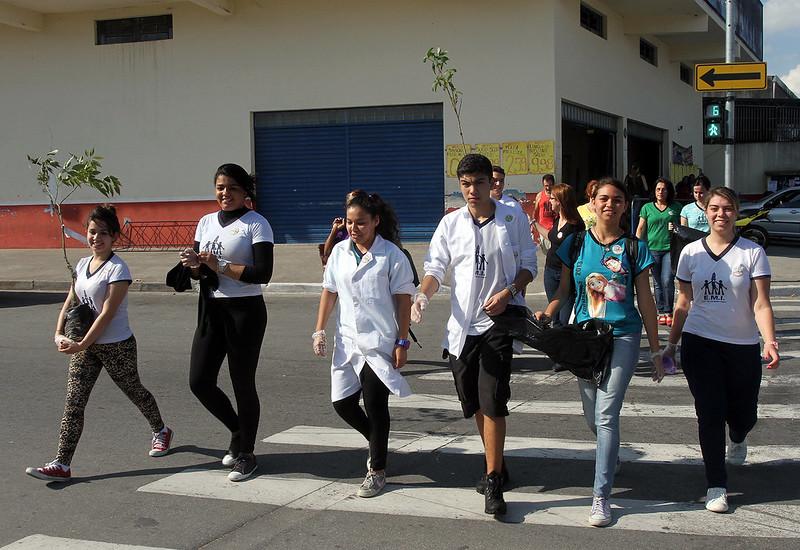 NOVO
ENSINO MÉDIO
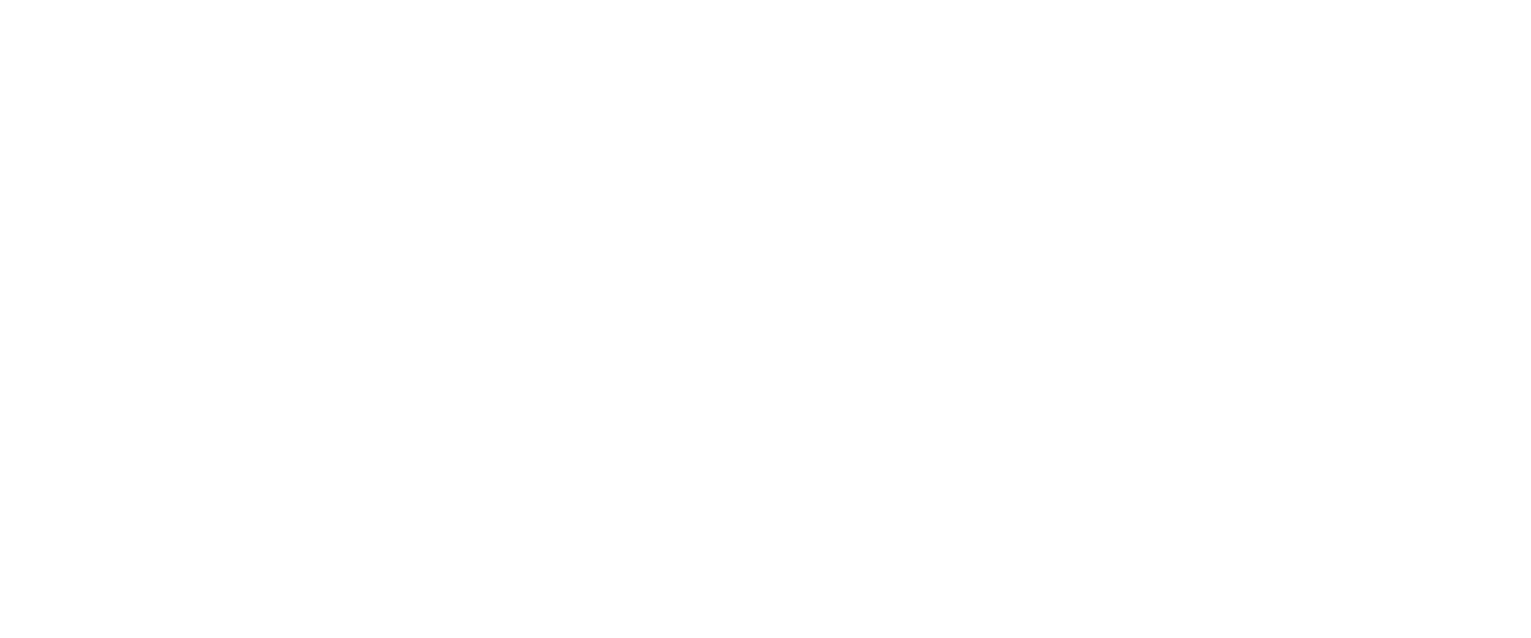 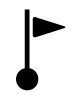 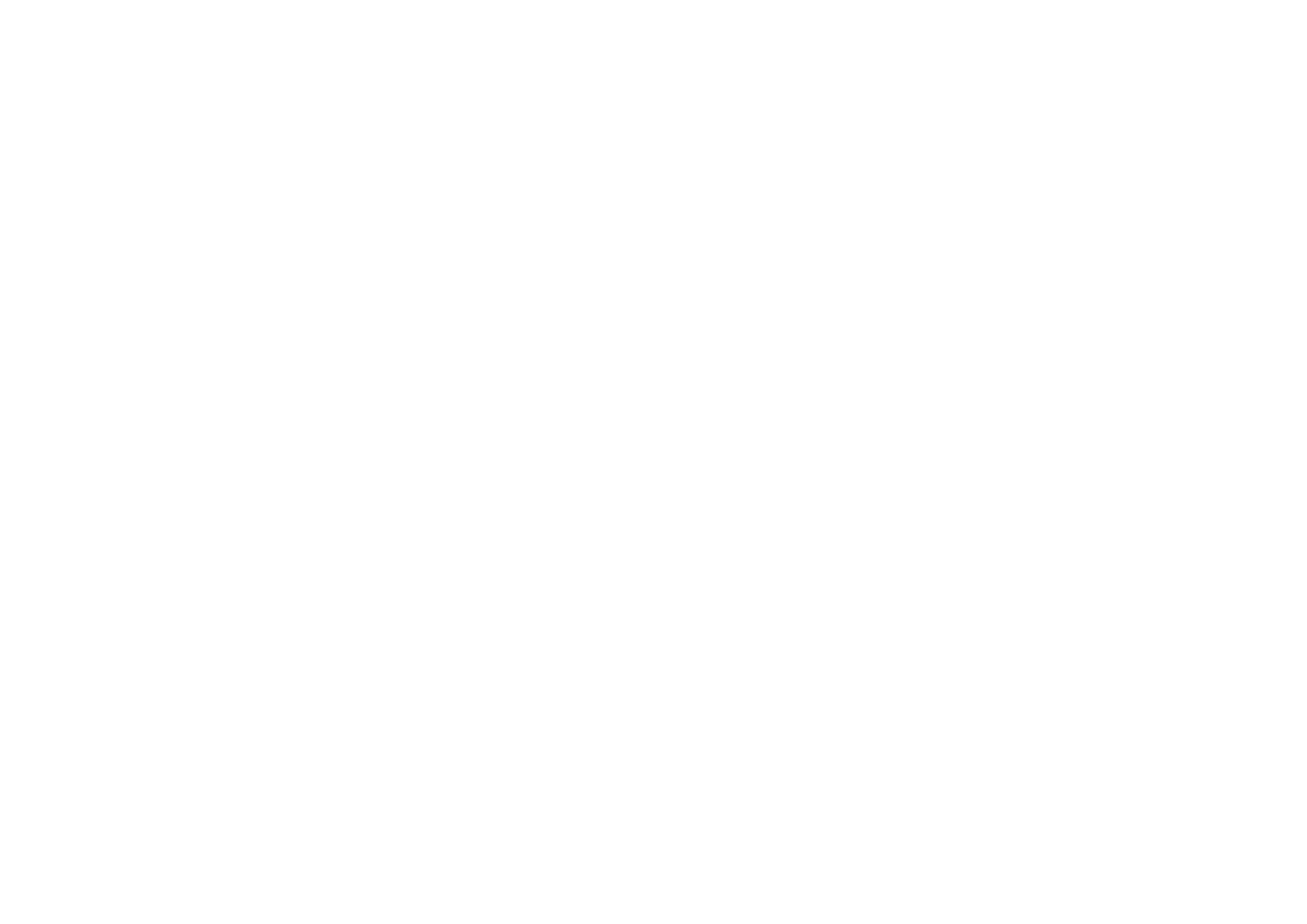 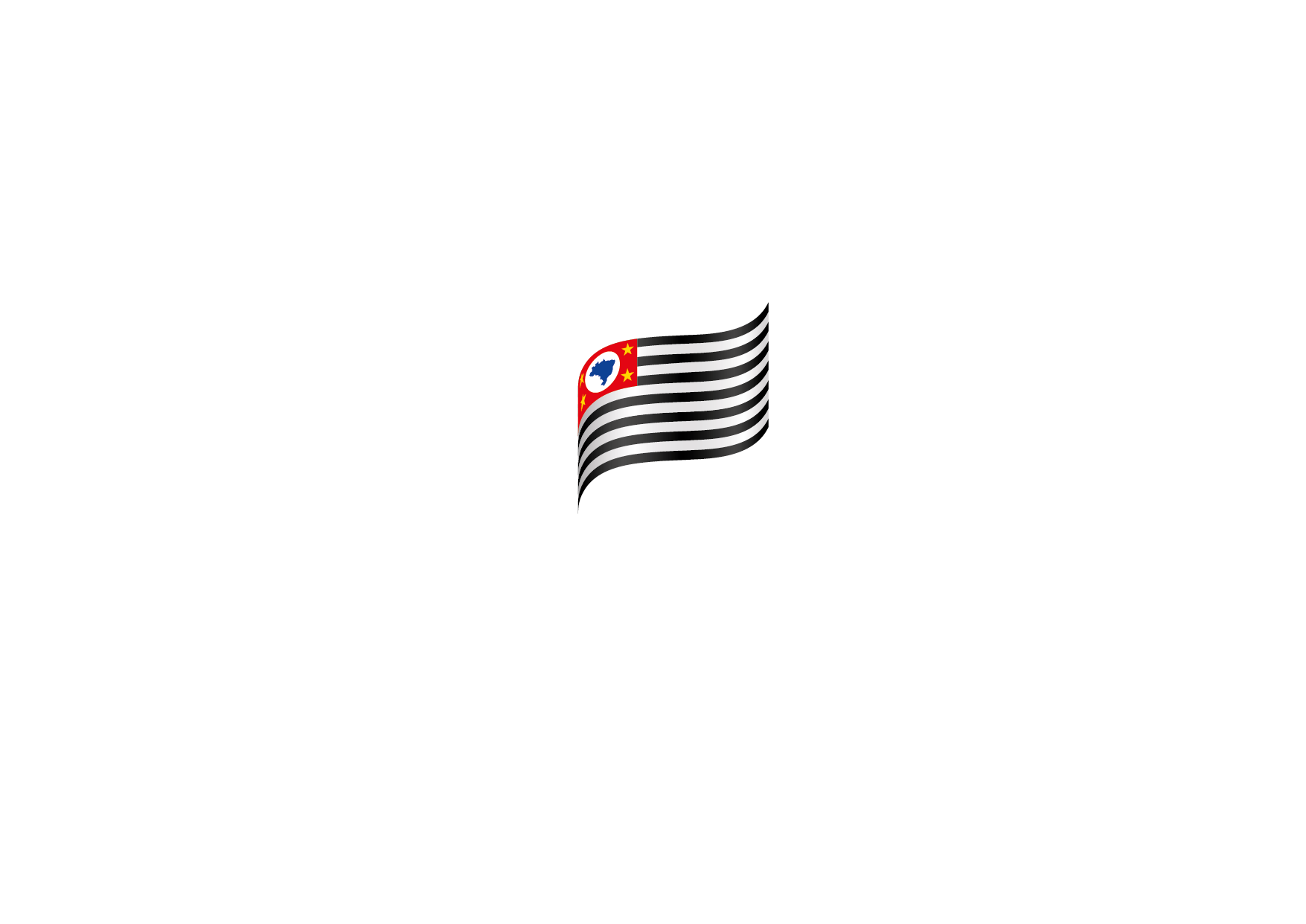 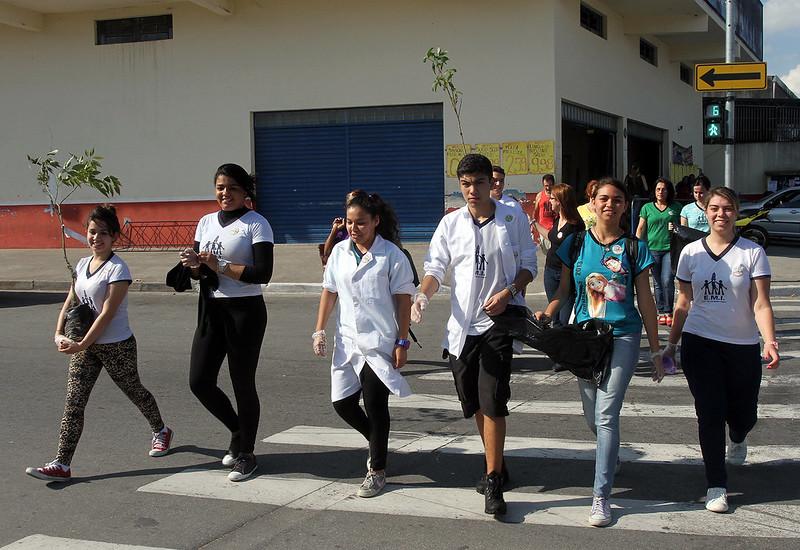 NOVO
ENSINO MÉDIO
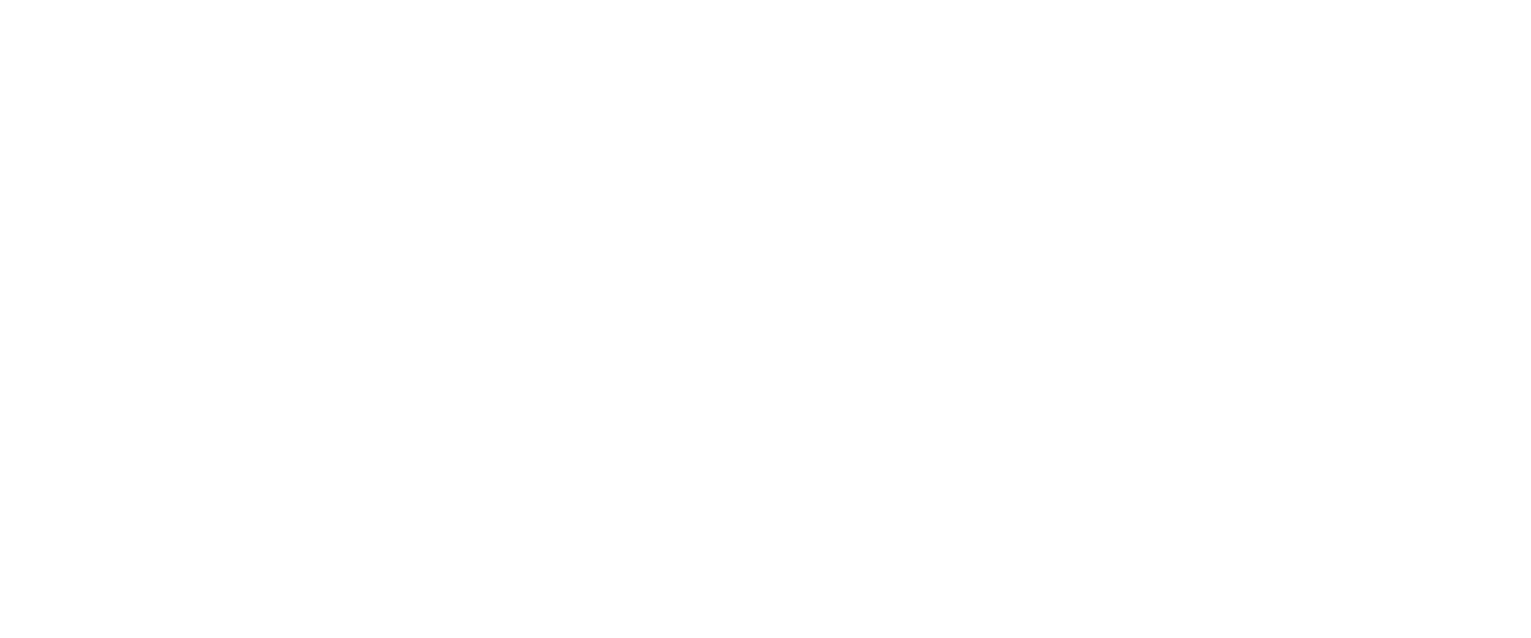 RELEMBRANDO COMO CHEGAMOS AQUI
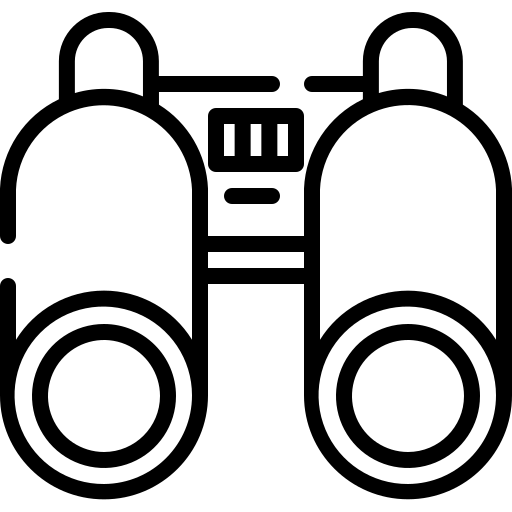 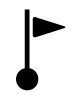 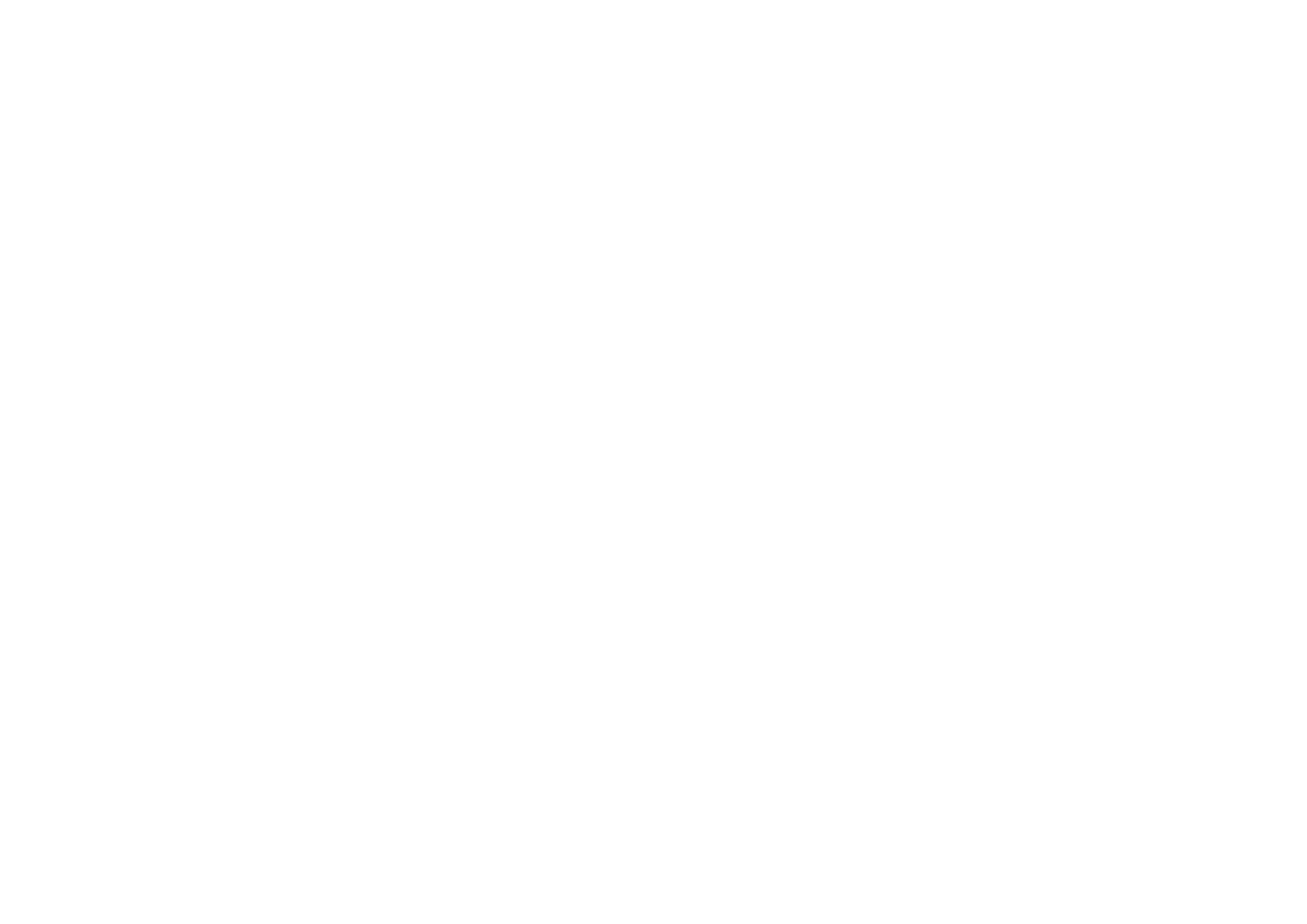 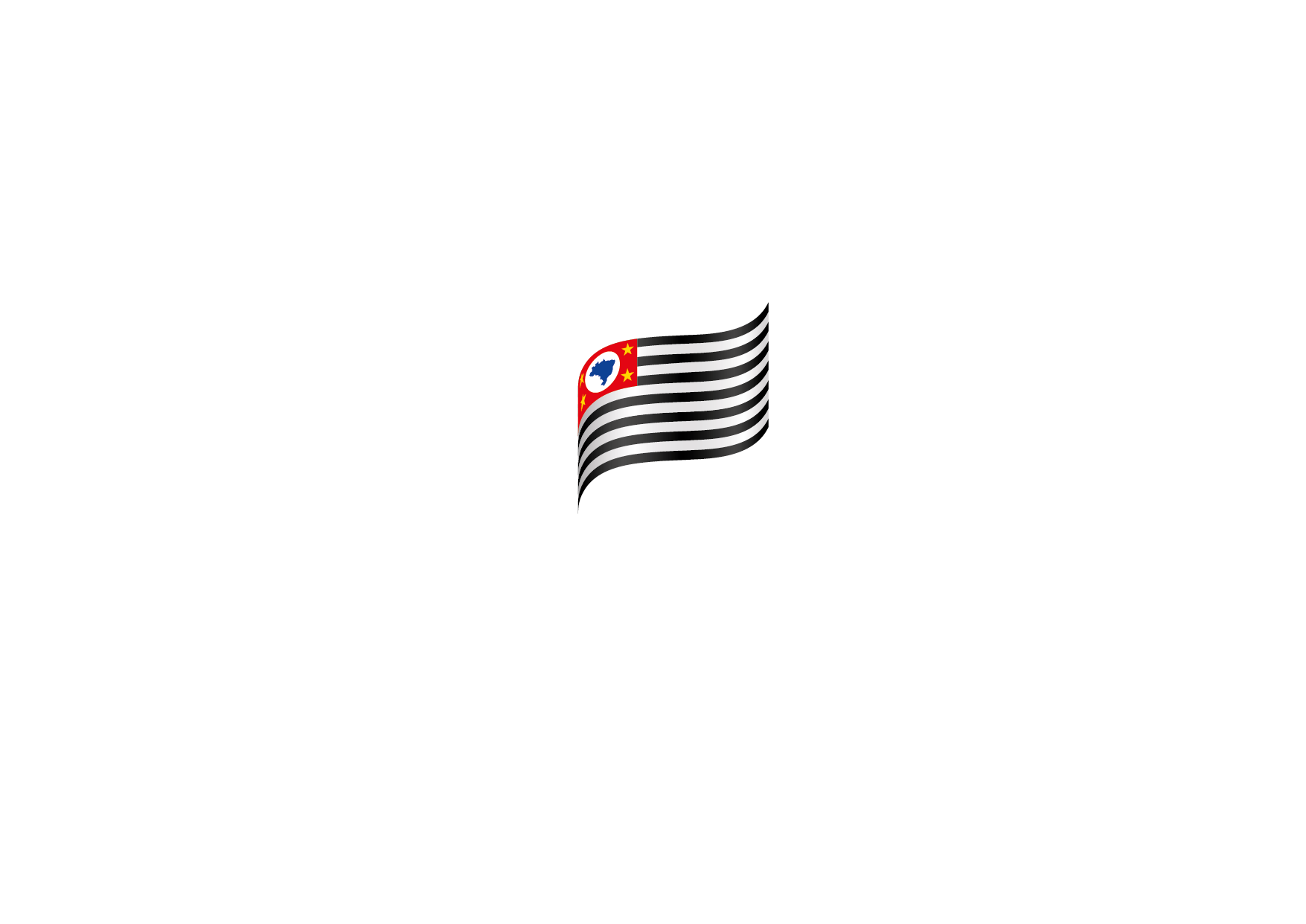 LEGISLAÇÃO DO ENSINO MÉDIO
Constituição Federal de 1988
Lei de Diretrizes e Bases de 1996
A educação deve visar o pleno desenvolvimento da pessoa e seu preparo para exercício da cidadania e sua qualificação para o trabalho
O ensino médio tem como finalidade o desenvolvimento humano, técnico, ético, cognitivo e social dos estudantes
LEGISLAÇÃO DO ENSINO MÉDIO
Currículo do Estado de SP de 2008
Plano Nacional de Educação de 2014
Em 2008, o estado de SP homologou o currículo que está em vigor para o ensino médio, com clareza sobre as habilidades a serem aprendidas e a inclusão de conceitos de educação integral
PNE prevê em sua meta 3 a renovação do ensino médio, com abordagens interdisciplinares e currículos flexíveis
LEGISLAÇÃO DO ENSINO MÉDIO
Atualização da LDB de 2017
Diretrizes Curriculares Nacionais de EM de 2018
Mudança na LDB proposta por MP em 2016, foi discutida, votada e aprovada pelo Congresso Nacional em 2017, instituindo o Novo Ensino Médio
Os currículos do ensino médio são compostos por formação geral básica e itinerário formativo, indissociavelmente
JOVENS FORA DA ESCOLA
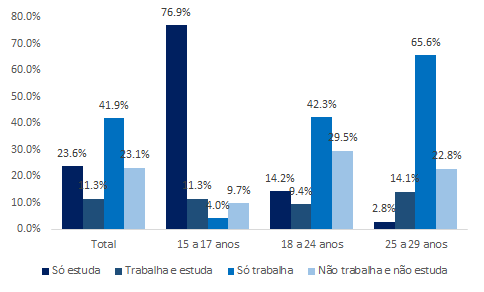 29%
23%
9,7%
4%
HISTÓRICO DE DIÁLOGOS
2019
2020
2021
Evento: 1.600 seminários presenciais
140 mil estudantes
18 mil professores
Evento: Consulta pública do Currículo
42 mil estudantes
42 mil professores
Evento: Escuta a estudantes e professores
154 mil estudantes
18 mil professores
HISTÓRICO DE DIÁLOGOS
2019
Objetivos dos seminários:
Comunicar as mudanças previstas
Escutar a rede e coletar insumos para a construção do currículo (ex: quais conteúdos deveriam ser aprofundados?)
Resultado: Documento curricular enviado para Consulta Pública em 2020.
Evento: 1.600 seminários presenciais
140 mil estudantes
18 mil professores
HISTÓRICO DE DIÁLOGOS
2020
O documento curricular passou por ampla consulta pública. 
Cada parte do currículo foi avaliada e comentada.
Quase 400 mil contribuições
Resultado: documento curricular incorporou as contribuições e foi enviado para o Conselho Estadual de Educação.
Evento: Consulta pública do currículo
42 mil estudantes
42 mil professores
HISTÓRICO DE DIÁLOGOS
2021
Objetivos da consulta de março-maio 2021:
Esclarecer a estrutura dos Itinerários Formativos 
Escutar a rede e coletar insumos para a construção dos Itinerários
Resultados: 
Propostas concretas para itinerários
Mapeamento das dúvidas que continuam
Evento: Escuta a estudantes e professores
154 mil estudantes
18 mil professores
HISTÓRICO DE DIÁLOGOS
2021 - Resultados da consulta aos estudantes
Qual(is) área(s) do conhecimento você gostaria de se aprofundar no itinerário formativo? (escolha 1ª e 2ª opções)¹
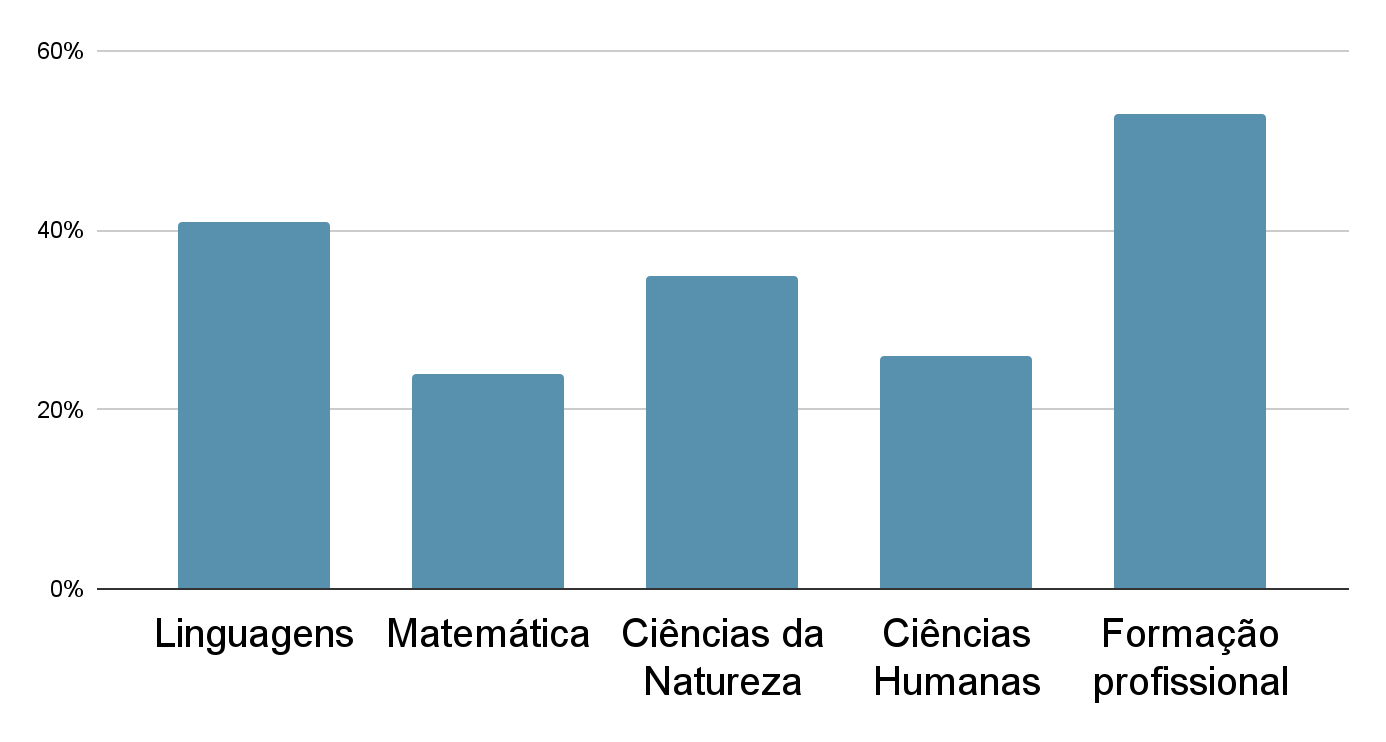 53,4%
41,1%
35,2%
24,3%
26,1%
1 - Mais de 80% dos estudantes sinalizaram interesse em 2 áreas do conhecimento
HISTÓRICO DE DIÁLOGOS
2021 - Resultados da consulta aos estudantes
Motivos para escolha do itinerário
Os estudantes puderam selecionar mais de uma opção
59,8%
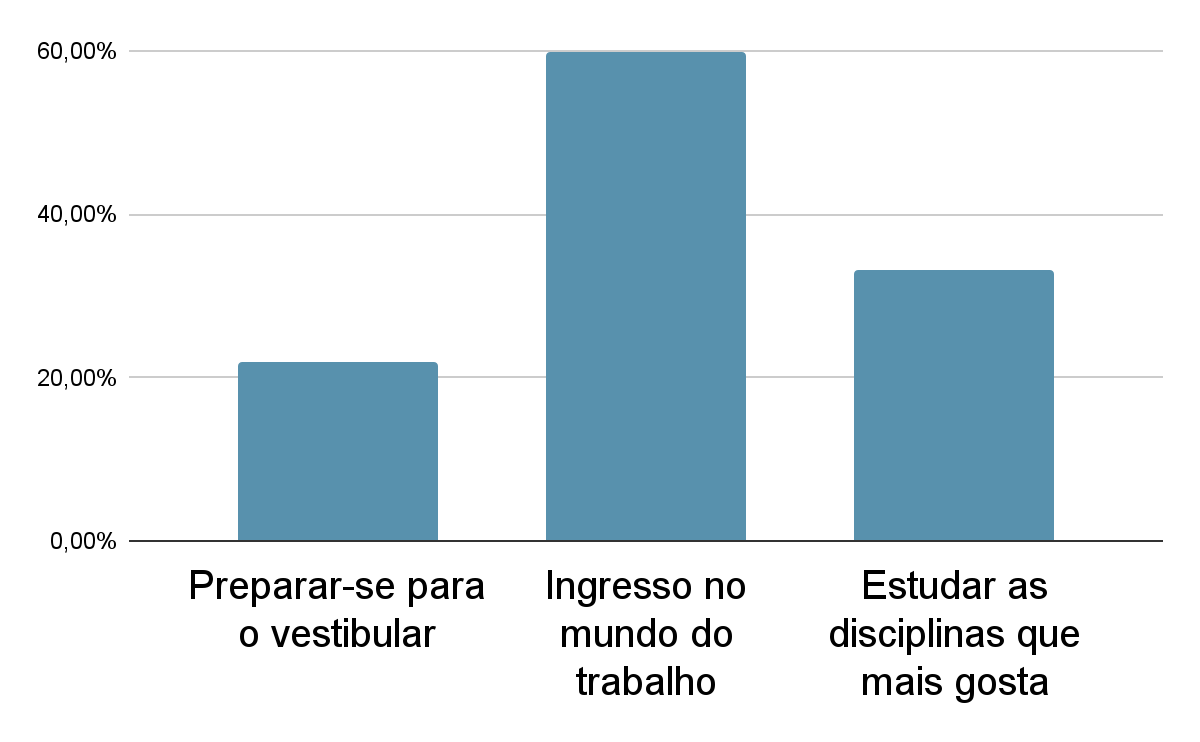 33,2%
21,8%
ACESSO AO ENSINO SUPERIOR
Como o Novo Ensino Médio ajuda o aluno a ingressar e permanecer no ensino superior?
As universidades estaduais (USP, UNICAMP e UNESP) acompanharam o processo de construção do Currículo do ensino médio para garantir alinhamento com os exames de acesso ao ensino superior.
Além disso, elas têm participado como leitoras críticas dos itinerários formativos com olhar para o acesso e a permanência no Ensino Superior
A Resolução CNE 3/2018 estabelece que o ENEM deve levar em consideração os itinerários formativos
HISTÓRICO DE DIÁLOGOS
2021 - Resultados da consulta aos estudantes
Você já conhece as mudanças do Novo Ensino Médio?
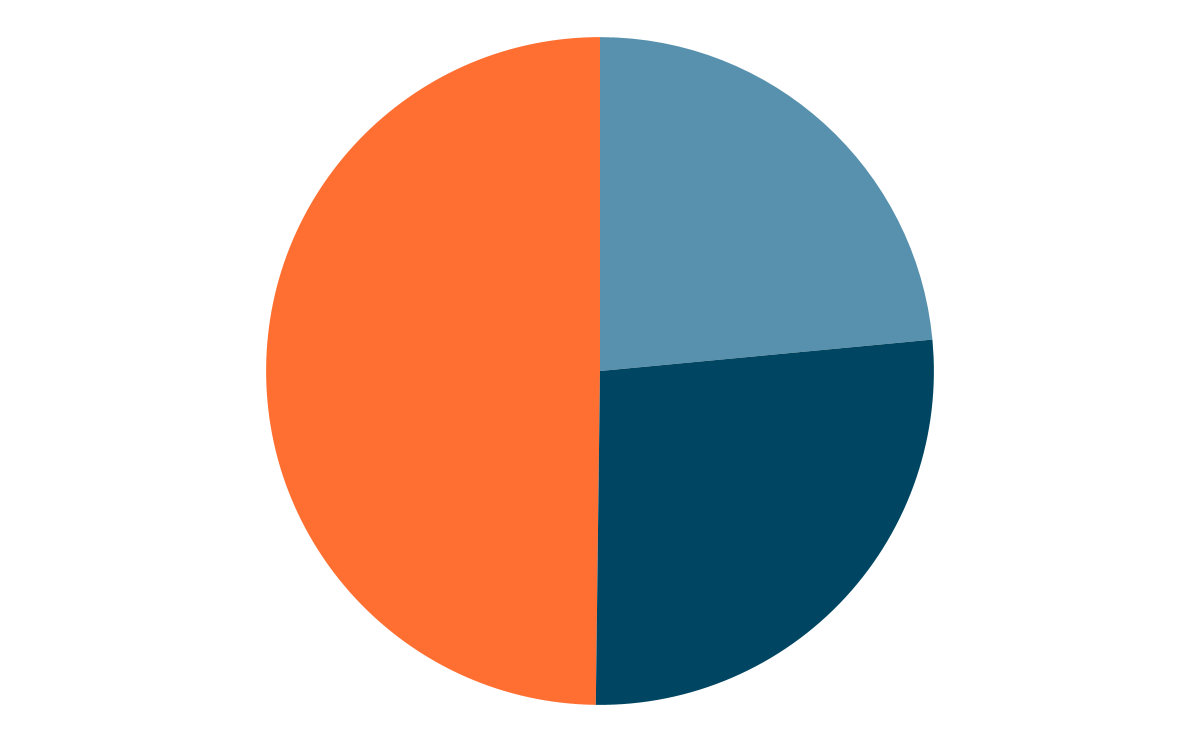 Metade dos estudantes afirmaram ter alguma dúvida ou não saber nada sobre o Novo Ensino Médio
23,5%
49,8%
26,7%
Sim, tô por dentro
Ainda tenho dúvidas
Não tô sabendo
HISTÓRICO DE DIÁLOGOS
2021 - Resultados da consulta aos estudantes
Como resultado da consulta, uma série de dúvidas sobre o Novo Ensino Médio foram levantadas.
Enviaremos para as DEs um material informativo com os principais questionamentos levantados e seus esclarecimentos 

Este material deverá ser trabalhado com equipe gestora, professores e estudantes
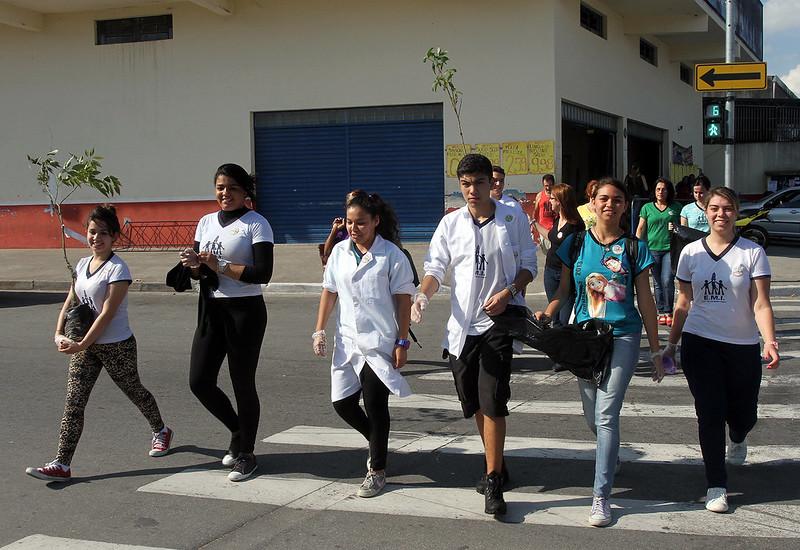 NOVO
ENSINO MÉDIO
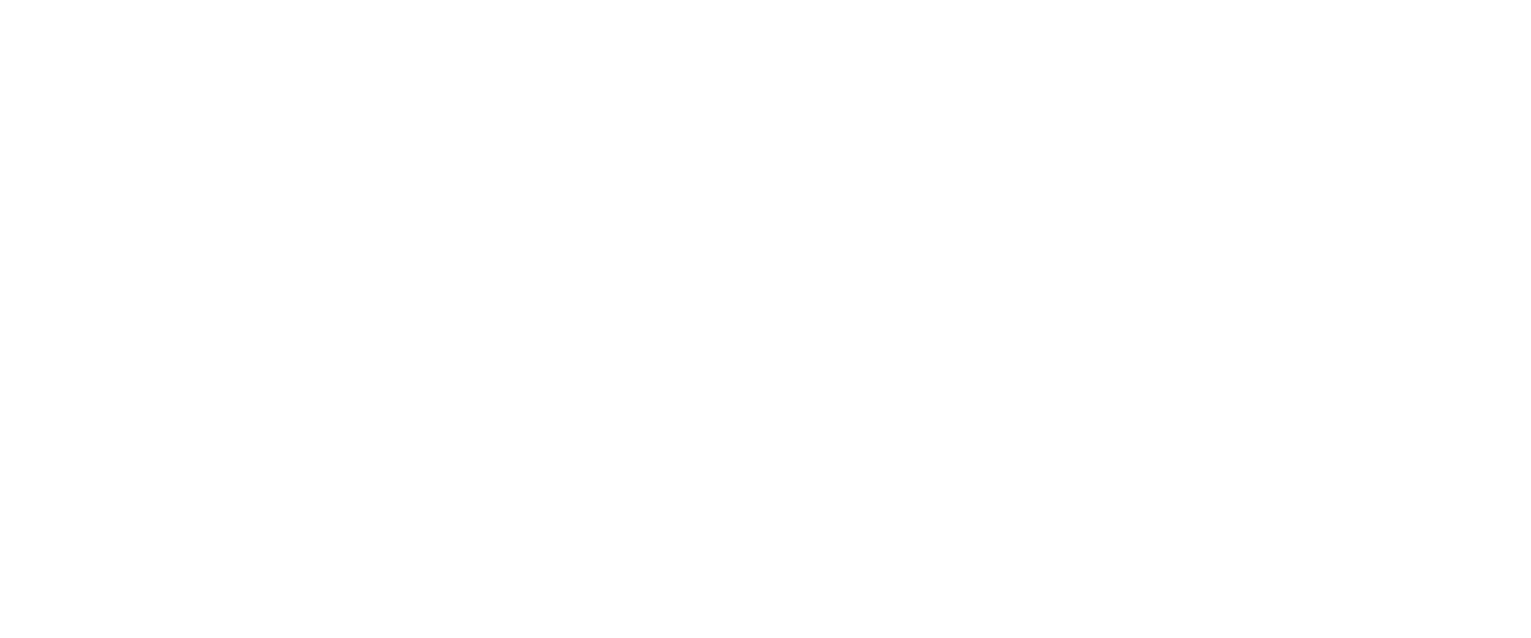 ARQUITETURA DE IMPLEMENTAÇÃO
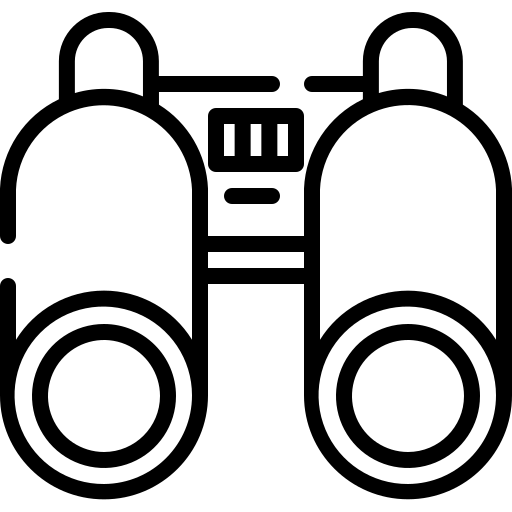 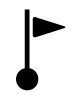 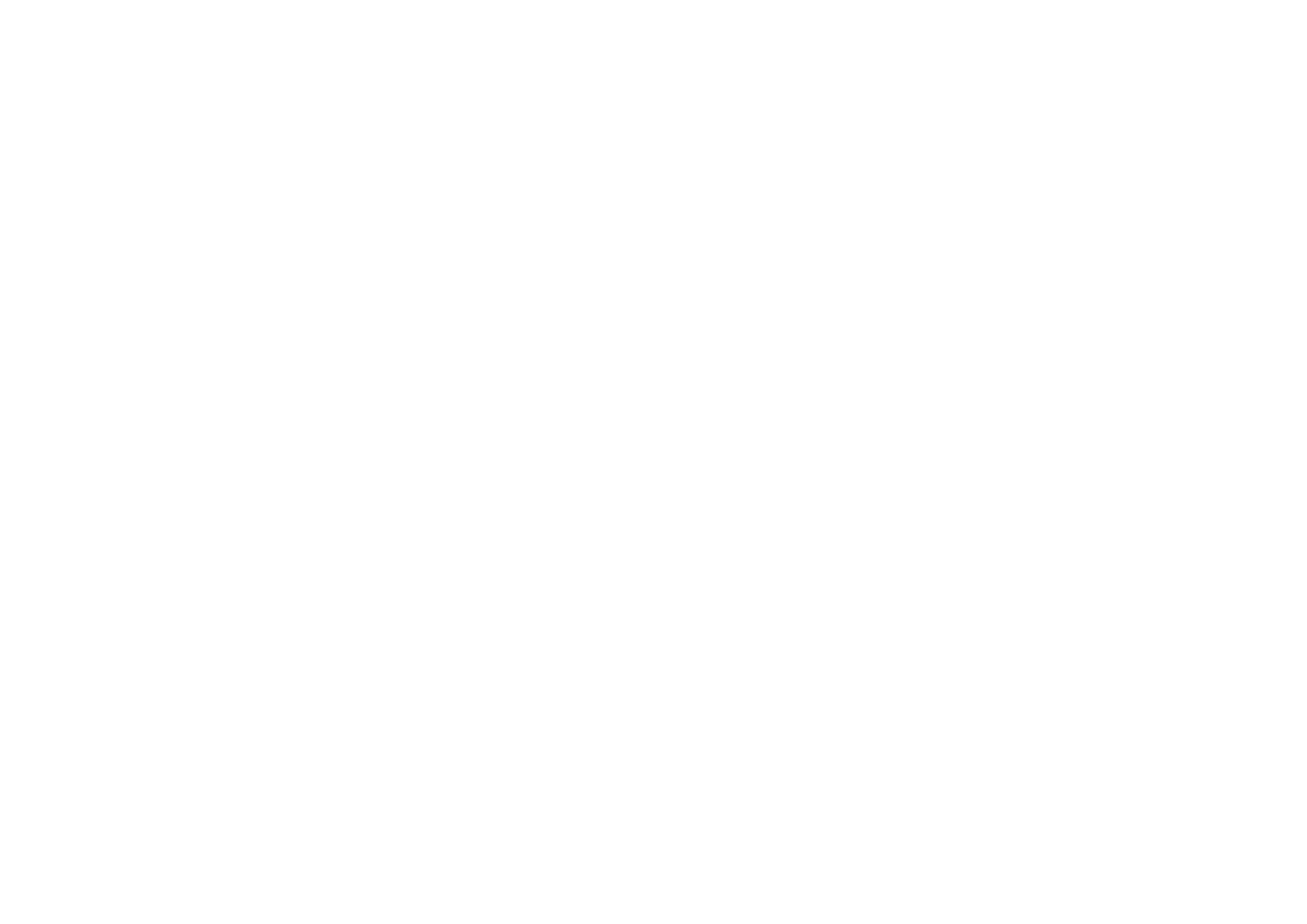 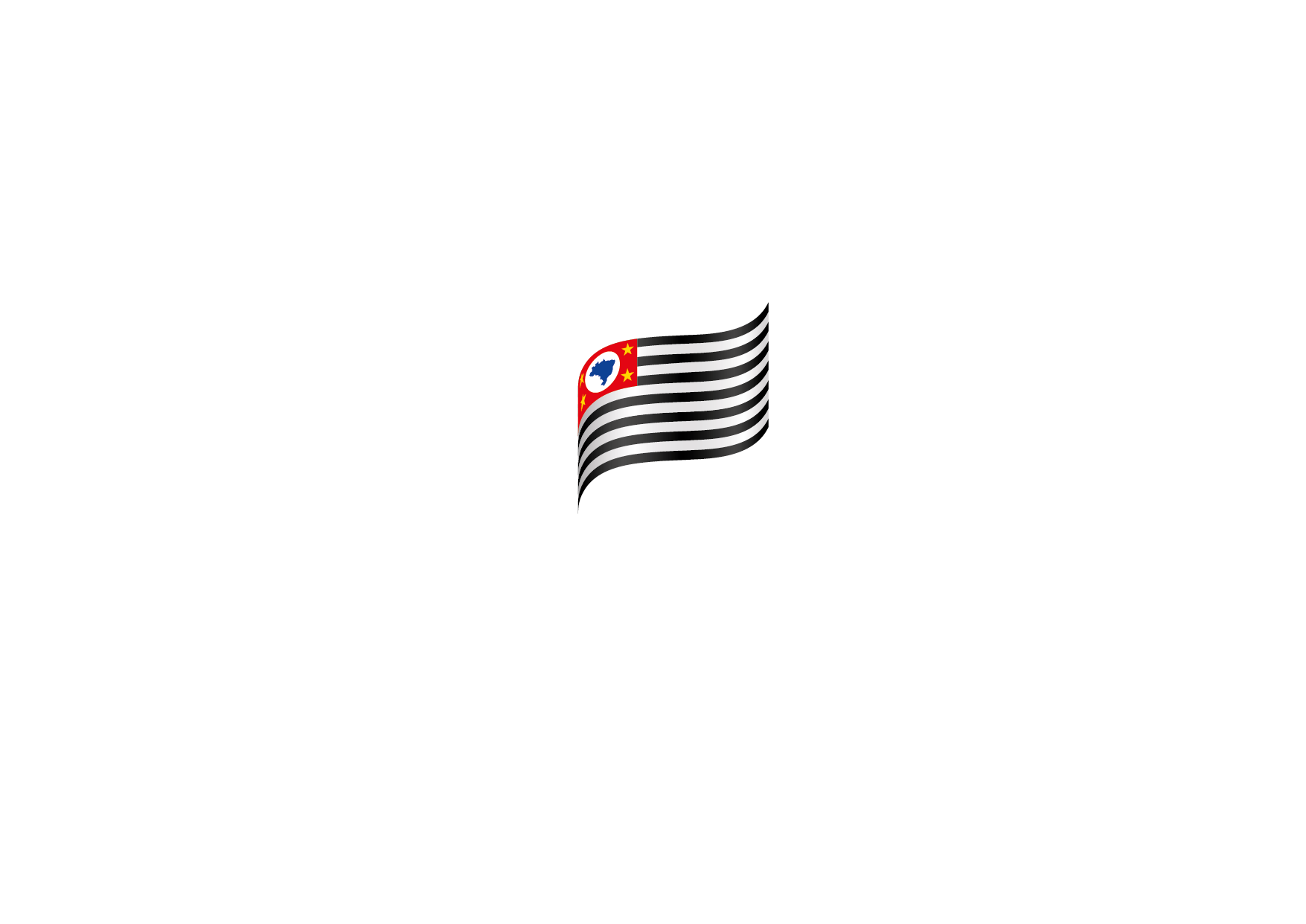 IMPLEMENTAÇÃO
A partir de 2021, ocorrerá a implementação gradual do currículo, iniciando apenas pela 1ª série
2021
2022
2023
Implementação para todos os estudantes da 1ª série
Implementação para todos os estudantes da 2ª série
Implementação para todos os estudantes da 3ª série
ARQUITETURA DE IMPLEMENTAÇÃO
Como ficará minha área do conhecimento (ou componente)?
Todas as áreas e componentes são obrigatórios: 
Linguagens (Língua Portuguesa, Arte, Educação Física, Língua Inglesa), 
Matemática, 
Ciências da Natureza (Biologia, Física, Química) e 
Ciências Humanas (Sociologia, Filosofia, História, Geografia).
O Currículo do ensino médio garante o desenvolvimento das competências gerais e específicas de todos os componentes curriculares organizados por área de conhecimento e com a possibilidade de aprofundamento e ampliação das habilidades nos Itinerários Formativos.
NOVO ENSINO MÉDIO EM SP
Carga horária - horas por ano
1ª série
150 horas
900 horas
2ª série
600 horas
450 horas
3ª série
750 horas
300 horas
Formação
Geral Básica
Itinerários Formativos
Total: 3.150 horas
NOVO ENSINO MÉDIO EM SP
Carga horária - horas por ano
1ª série
150 horas
900 horas
150 horas
2ª série
600 horas
450 horas
300 horas
150 horas
3ª série
750 horas
300 horas
150 horas
600 horas
Formação
Geral Básica
Itinerários Formativos
Componentes do Inova Educação
Aprofundamento Curricular
Total: 3.150 horas
NOVO ENSINO MÉDIO EM SP
Carga horária - aulas por semana
1ª série
5 aulas
30 aulas
5 aulas
2ª série
20 aulas
15 aulas
10 aulas
5 aulas
3ª série
25 aulas
10 aulas
5 aulas
20 aulas
Formação
Geral Básica
Itinerários Formativos
Componentes do Inova Educação
Aprofundamento Curricular
ITINERÁRIOS FORMATIVOS
Possibilidades de itinerários de área do conhecimento:
Linguagens
Matemática
Ciências da Natureza
Ciências Humanas
Linguagens e Matemática
Linguagens e Ciências Humanas
Linguagens e Ciências da Natureza
Matemática e Ciências Humanas
Matemática e Ciências da Natureza
Ciências Humanas e Ciências da Natureza
ITINERÁRIOS FORMATIVOS
Cada uma das opções de aprofundamento curricular será composta por seis Unidades Curriculares (UCs) distintas.

Cada Unidade Curricular dura 1 semestre
2 Unidades Curriculares na 2ª série e 
4 Unidades Curriculares na 3ª série.
ITINERÁRIOS FORMATIVOS
Como ficam distribuídas as unidades curriculares (UC) ao longo das 3 séries?
Cada unidade curricular tem carga horária de 150 horas (10 aulas semanais)
NOVO ENSINO MÉDIO EM SP
1ª série
IF
FGB
Inova
2ª série
FGB
IF
Inova
Aprofundamento
3ª série
IF
FGB
Aprofundamento
Inova
NOVO ENSINO MÉDIO EM SP
1ª série
IF
FGB
Inova
2ª série
FGB
IF
Inova
UC 1
UC 2
3ª série
IF
FGB
Inova
UC 3
UC 4
UC 5
UC 6
NOVO ENSINO MÉDIO EM SP
1ª série
IF
FGB
Inova
2ª série
FGB
IF
Inova
UC 1
UC 2
3ª série
IF
FGB
Inova
UC 3
UC 4
UC 5
UC 6
O estudante poderá solicitar transferência de um IF para outro ao final de cada semestre letivo. A transferência será concretizada se houver vagas.
NOVO ENSINO MÉDIO EM SP
1ª série
IF
FGB
Inova
2ª série
FGB
IF
Inova
UC 1
UC 2
3ª série
IF
FGB
Inova
UC 3
UC 4
UC 5
UC 6
Se o estudante conclui uma UC e então abandona os estudos, ao retornar à escola no futuro, ele não precisará cursar novamente a carga horária dessa UC
ITINERÁRIOS FORMATIVOS
Cada Unidade Curricular será composta de Componentes Curriculares.
ITINERÁRIOS FORMATIVOS
EXEMPLO fictício de Unidade Curricular – Linguagens
Nome da UC: “Ta na mídia, ta no mundo”
ITINERÁRIOS FORMATIVOS
EXEMPLO fictício de Unidade Curricular integrada CNT + CHS
Nome da UC: “Do solo ao território: expandindo horizontes”
ITINERÁRIOS FORMATIVOS
A atribuição de aulas continuará sendo por Componente Curricular
ITINERÁRIOS FORMATIVOS
A atribuição de aulas continuará sendo por Componente Curricular

MAS os Componentes Curriculares são NOVOS! 

Esses componentes aprofundam conhecimentos que os professores já dominam.
ITINERÁRIOS FORMATIVOS
EXEMPLO fictício de Unidade Curricular – Linguagens
Nome da UC: “Ta na mídia, ta no mundo”
ITINERÁRIOS FORMATIVOS
EXEMPLO fictício de Unidade Curricular – Linguagens
Nome da UC: “Ta na mídia, ta no mundo”
ITINERÁRIOS FORMATIVOS
A atribuição de aulas continuará sendo por Componente Curricular

E observará a habilitação prioritária e a habilitação/qualificação alternativa

Em nov/dez serão atribuídas as aulas dos 2 semestres subsequentes, mas os componentes ministrados a cada semestre serão diferentes
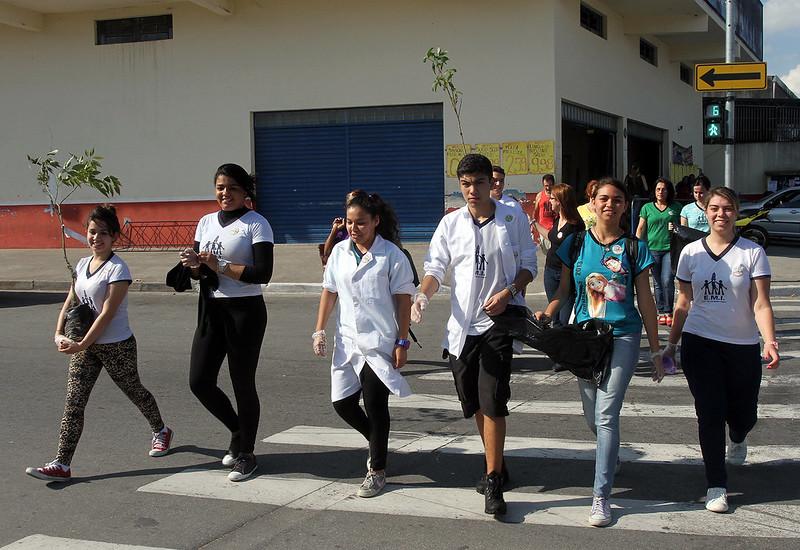 NOVO
ENSINO MÉDIO
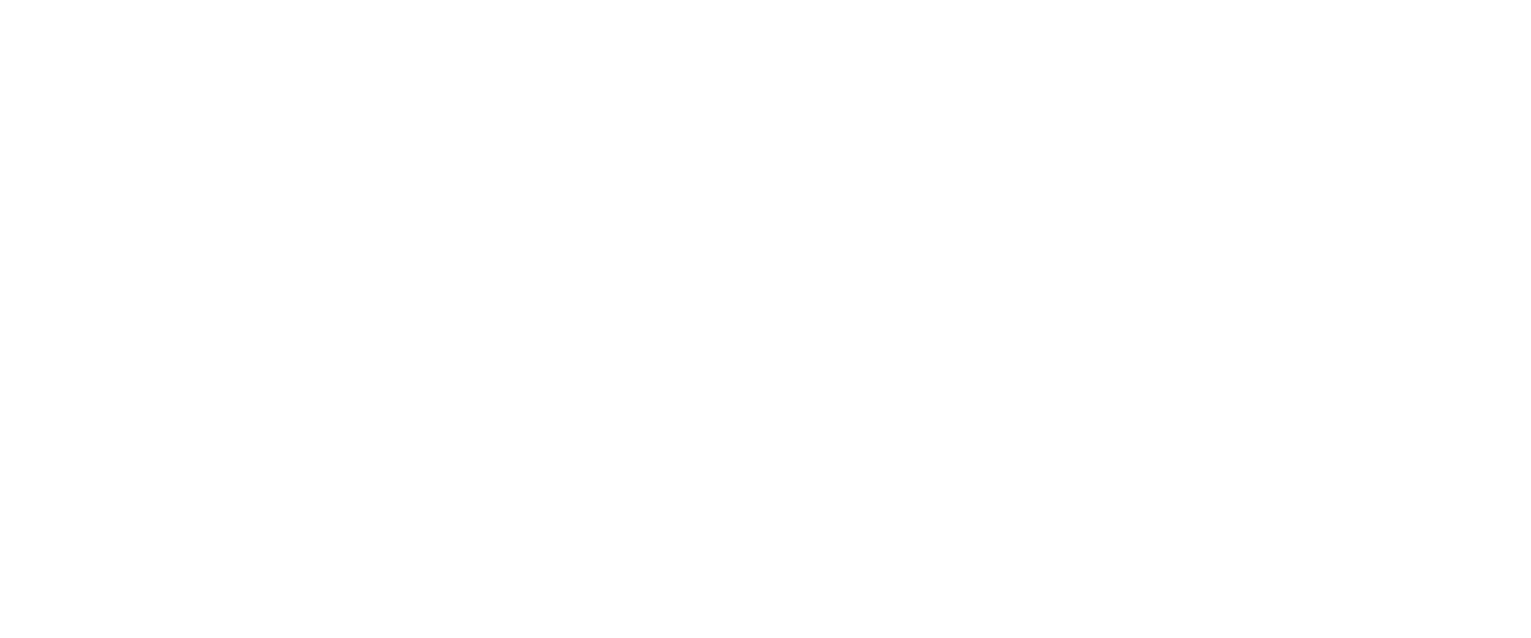 ARQUITETURA PARA FORMAÇÃO TÉCNICA E PROFISSIONAL
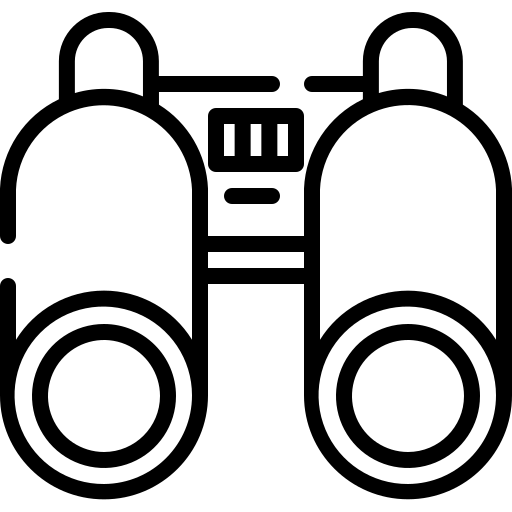 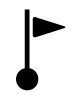 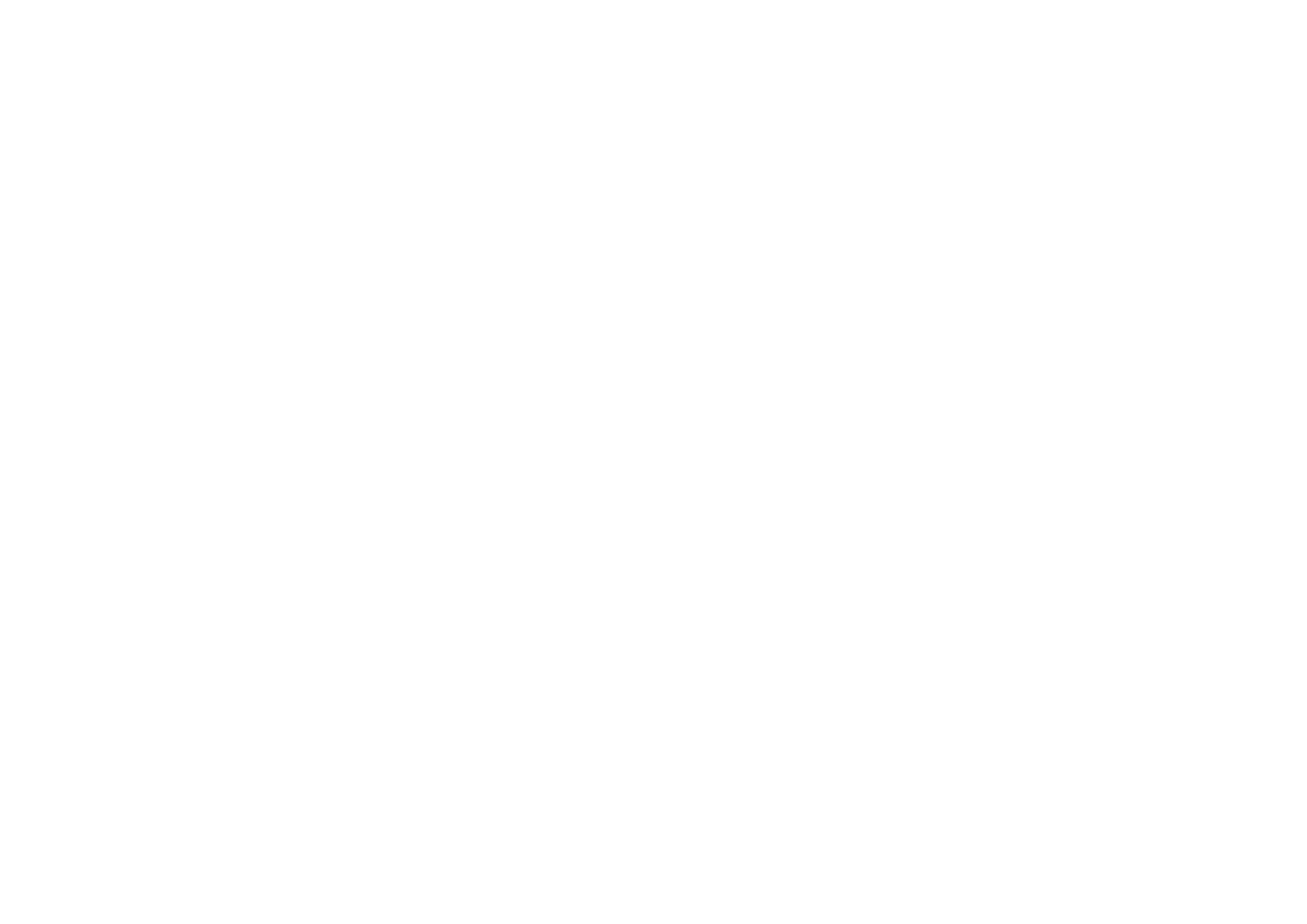 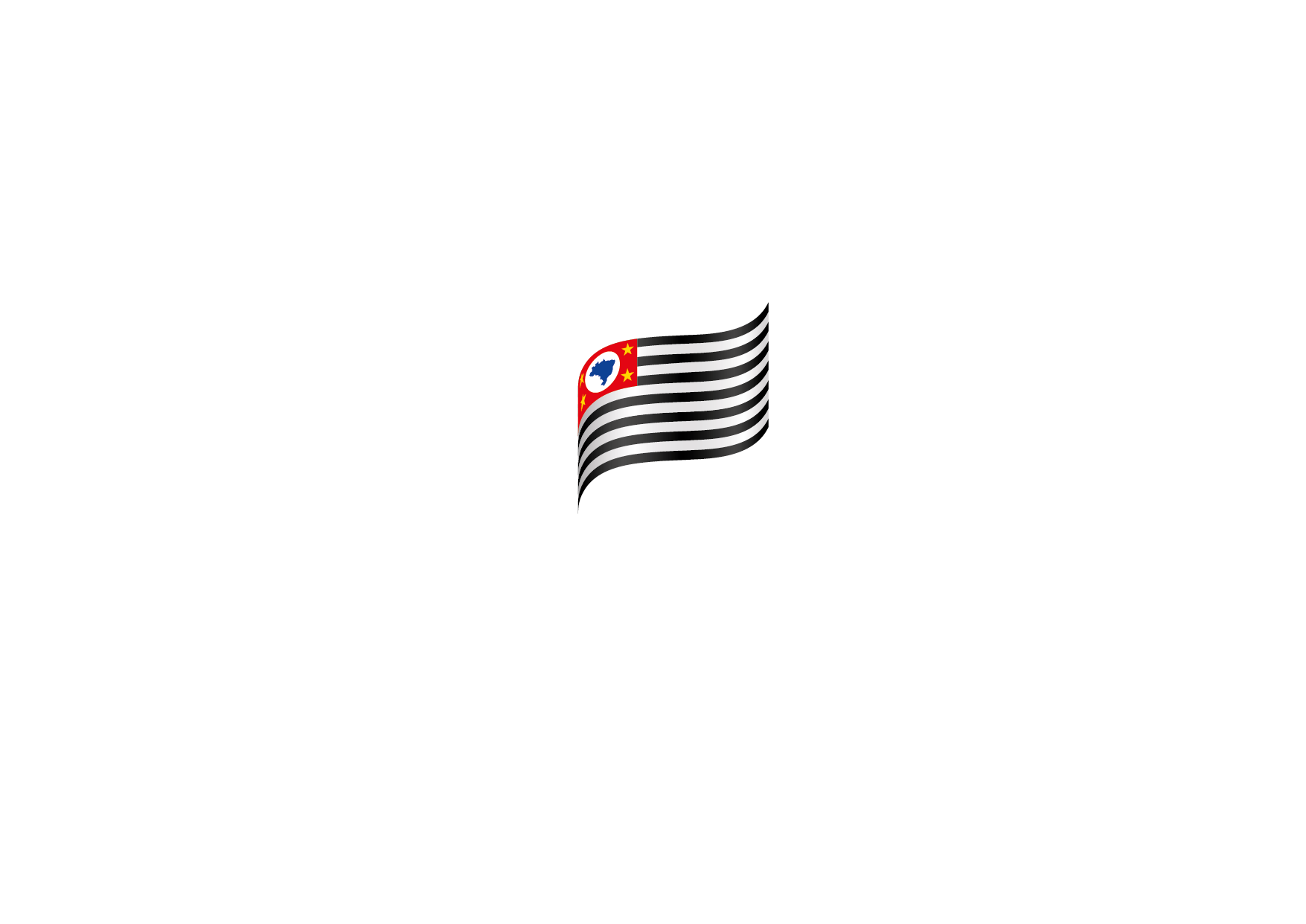 Itinerários com cursos técnicos e profissionalizantes
Opção 1:

Curso Técnico
Novotec Integrado

Itinerário inteiramente profissionalizante

Só se escola aderir
Opção 2:

Curso de qualificação (FIC)
Novotec Expresso

Substituem algumas UCs nos itinerários acadêmicos

Só se escola aderir
Itinerários com cursos técnicos
Opção 1:
1ª série
IF
FGB
Inova
2ª série
FGB
IF
Formação técnica
3ª série
IF
FGB
Formação técnica
Quem são os professores? 
Professores da rede estadual ministram as aulas da FGB
Professores de escola técnica ministram as aulas da formação técnica
Itinerários com cursos técnicos
Cursos já ofertados pelo Novotec Integrado:
Contabilidade
Administração
Marketing
Logística
Recursos Humanos
Desenvolvimento de Sistemas
Informática para Internet
Serviços Jurídicos
Guia de Turismo
Em 2022, serão abertas vagas em +12 cursos
Itinerários com cursos profissionalizantes
Opção 2:
UC de área do conhecimento
1ª série
IF
FGB
Inova
UC profissionalizante
2ª série
FGB
IF
Inova
UC 1
UC 2
3ª série
IF
FGB
Inova
UC 3
UC 4
UC 5
UC 6
Quem são os professores? 
Prof da rede estadual ministram as aulas da FGB e das UCs das áreas do conhecimento e acompanham as aulas das UCs de qualificação
Professores da escola técnica ministram aulas das UCs de qualificação, atuando em conjunto com profs da rede estadual
Itinerários com cursos profissionalizantes
Exemplos de cursos do Novotec Expresso, ofertados como Unidades Curriculares profissionalizantes
Comunicação e PV para o Mercado de Trabalho
Criação de Sites e Plataformas 
Design Gráfico
Design de Plataformas e Experiência do  Usuário
Edição de Vídeo para Youtube
Excel Aplicado à Área Administrativa
Introdução a Banco de Dados
Programação (com Arduíno)
Gestão de Projetos Sociais
Os cursos foram pensados para complementar e aplicar na prática o conteúdo das unidades curriculares de cada itinerário
A expansão do Novotec
Para atender aos interesses dos estudantes, as matrículas de ensino técnico e profissionalizante foram e serão ampliadas, conforme adesão das escolas
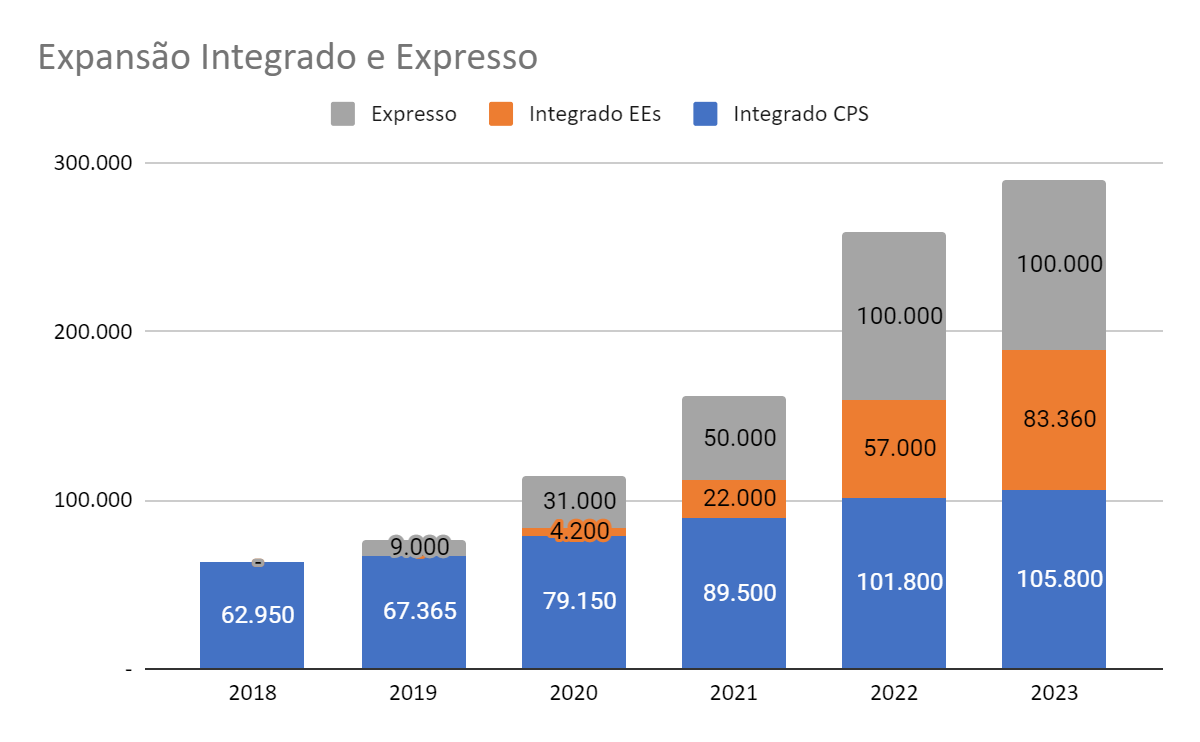 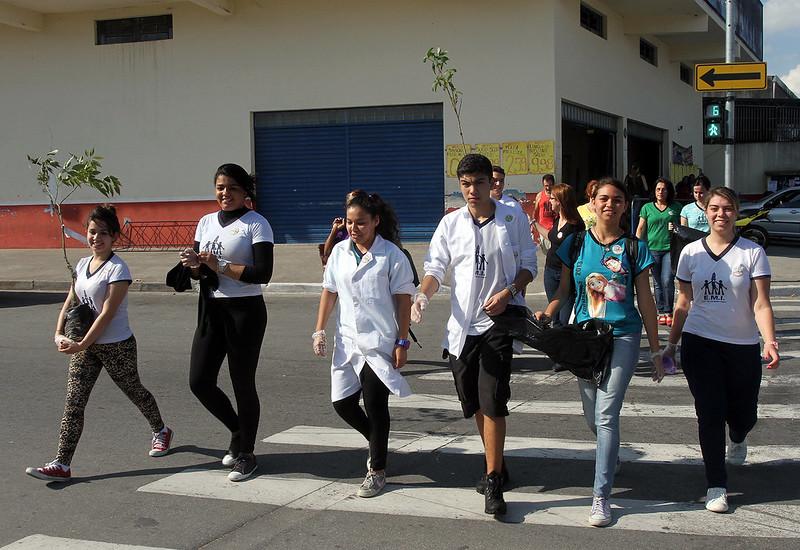 NOVO
ENSINO MÉDIO
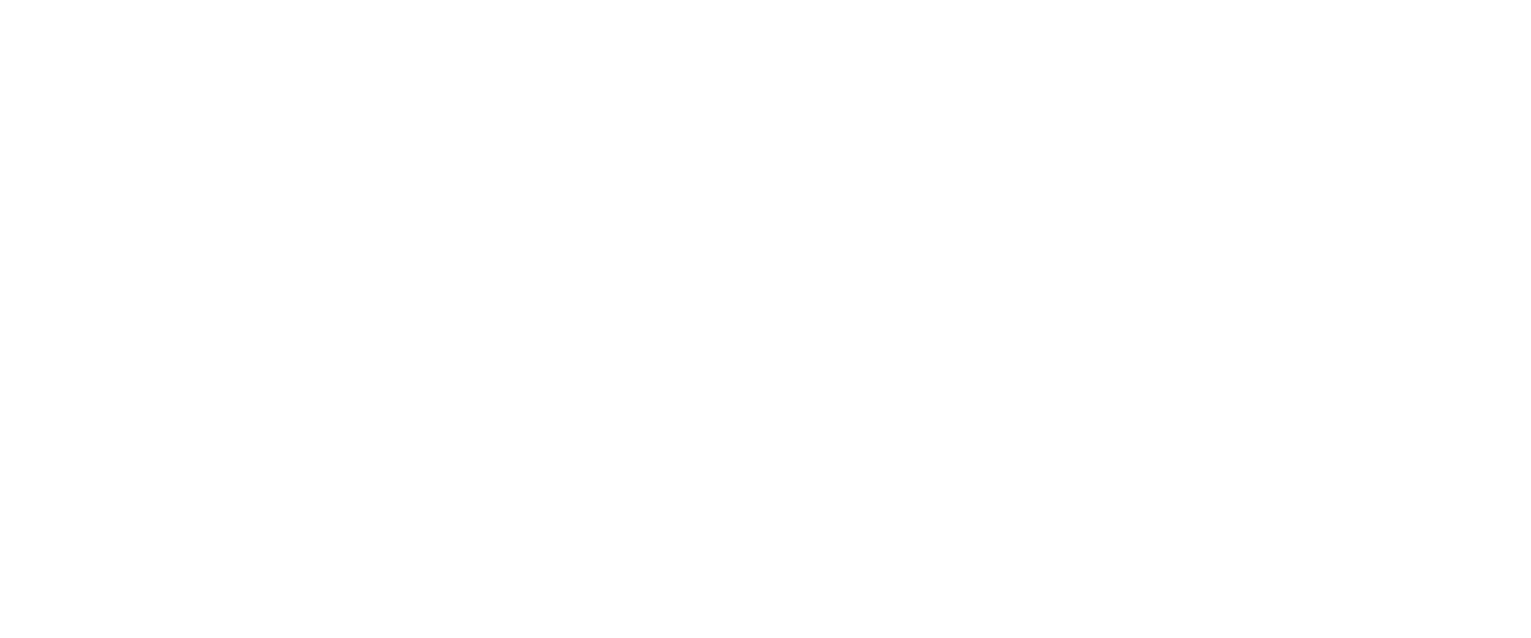 ARQUITETURA PARA IMPLEMENTAÇÃO - ESCOLAS DO PEI
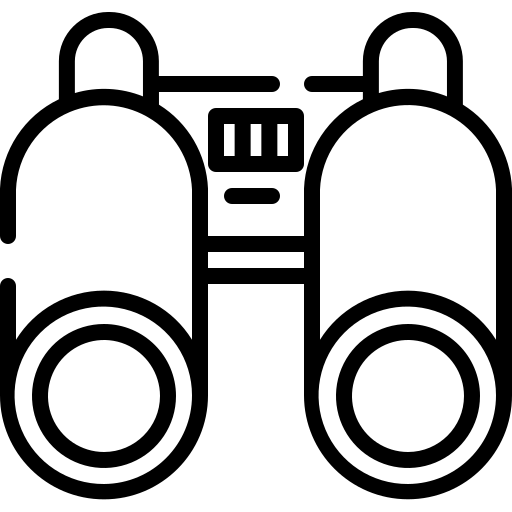 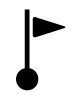 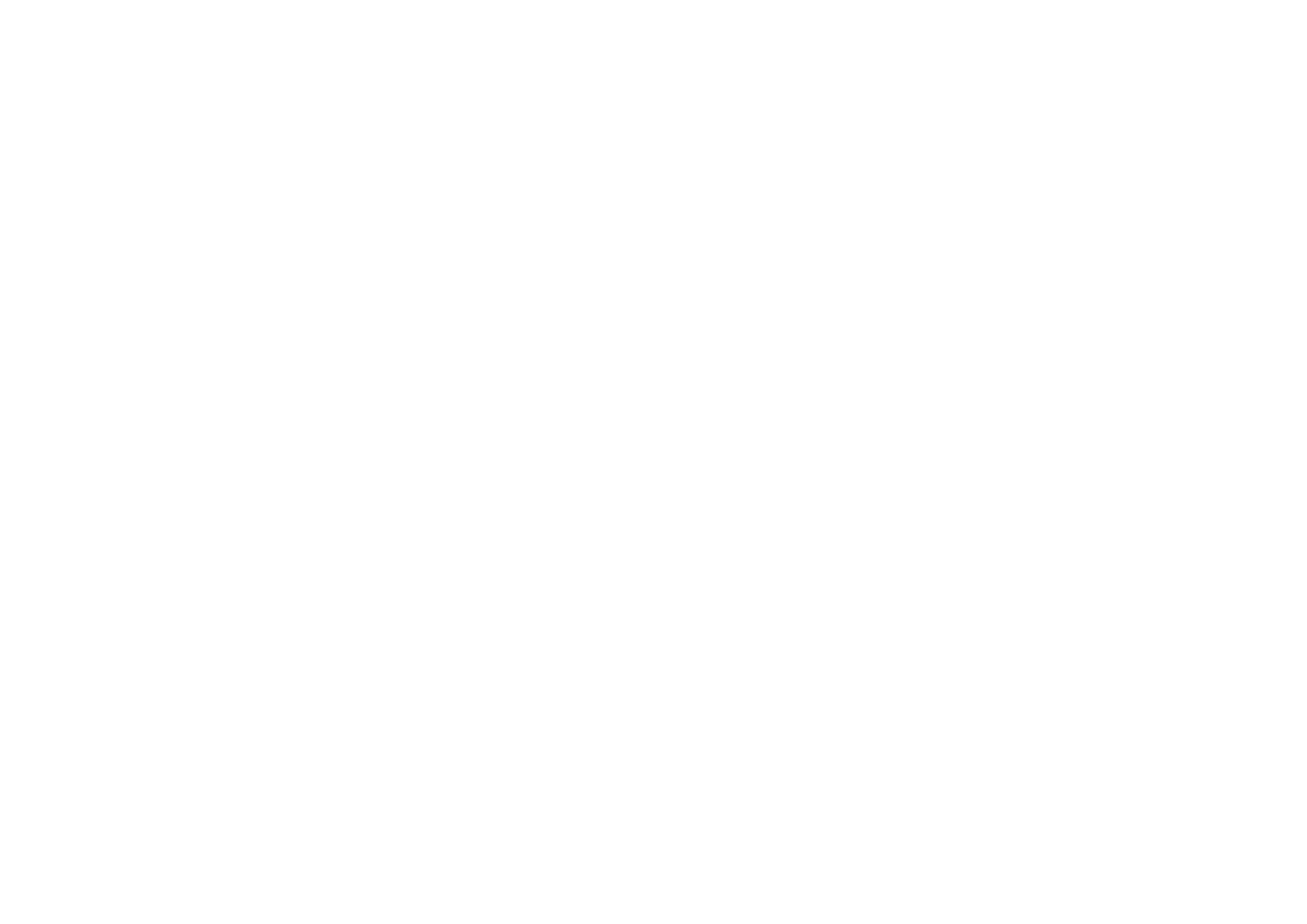 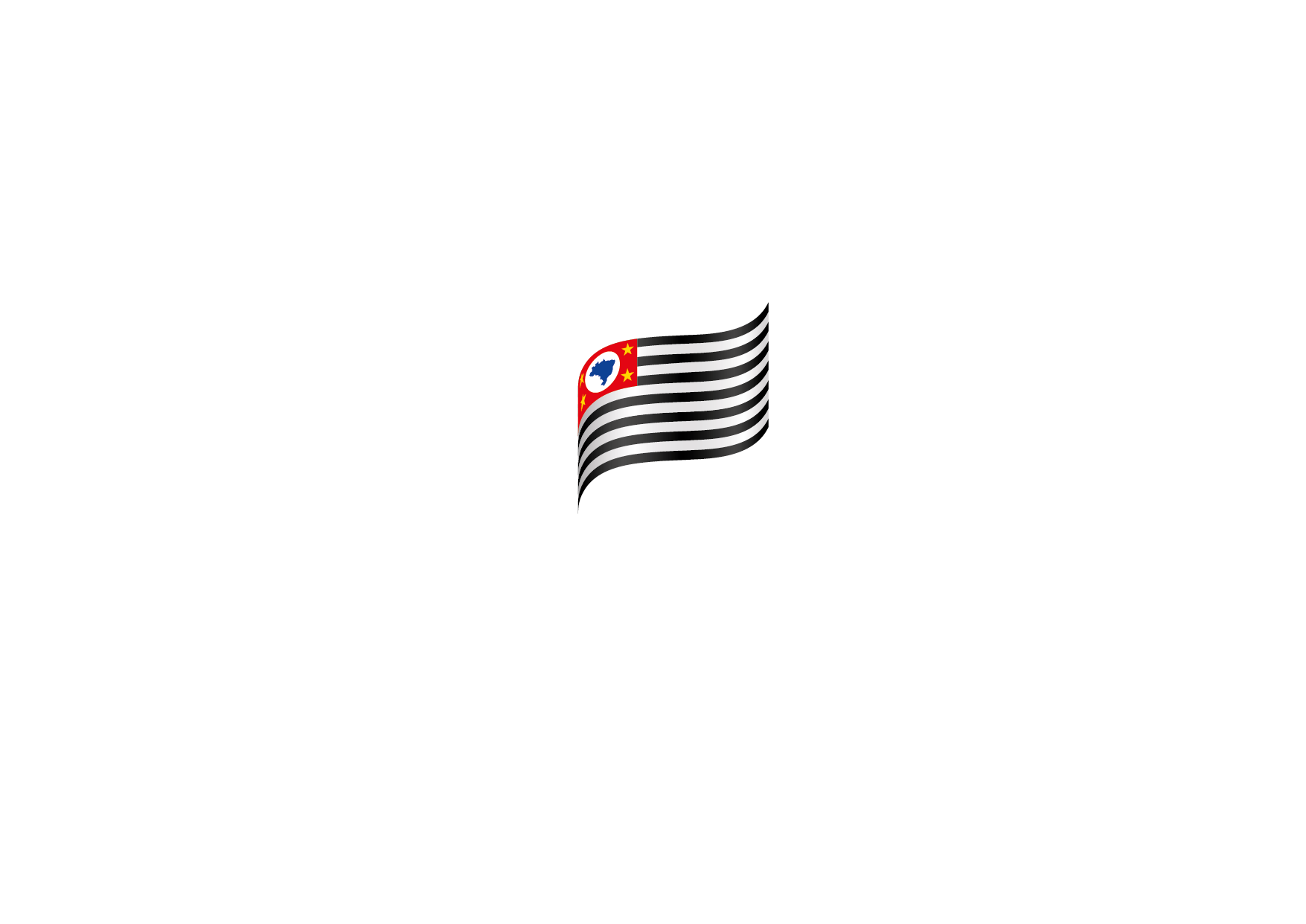 NOVO ENSINO MÉDIO EM SP
1ª série
FGB
IF
Inova
2ª série
FGB
IF
Inova
Aprofundamento
3ª série
IF
FGB
Inova
Aprofundamento
MODELO DA PEI DE 9 HORAS
1ª série
IF
FGB
Inova
Práticas Experim.
OE
Clu-bes
2ª série
IF
FGB
Inova
Aprofundamento
UC 7
OE
Clu-bes
3ª série
IF
FGB
Inova
Aprofundamento
UC 8
OE
Clu-bes
Equivalente à carga horária regular
Carga horária estendida
MODELO DA PEI DE 9 HORAS
1ª série
450h
900h
150h
150h
90h
60h
2ª série
750h
600h
150h
150h
150h
150h
90h
60h
3ª série
1.050h
300h
150h
150h
90h
60h
150h
150h
150h
150h
Total: 4.050 horas
MODELO DA PEI DE 7 HORAS
1ª série
IF
FGB
OE
Inova
Clu-bes
2ª série
IF
FGB
OE
Inova
Aprofundamento
Clu-bes
3ª série
FGB
IF
OE
Inova
Aprofundamento
Clu-bes
Carga horária estendida
Equivalente à carga horária regular
MODELO DA PEI DE 7 HORAS
1ª série
300h
900h
90h
150h
60h
2ª série
600h
600h
90h
150h
150h
150h
60h
3ª série
300h
900h
90h
150h
60h
150h
150h
150h
150h
Total: 3.600 horas
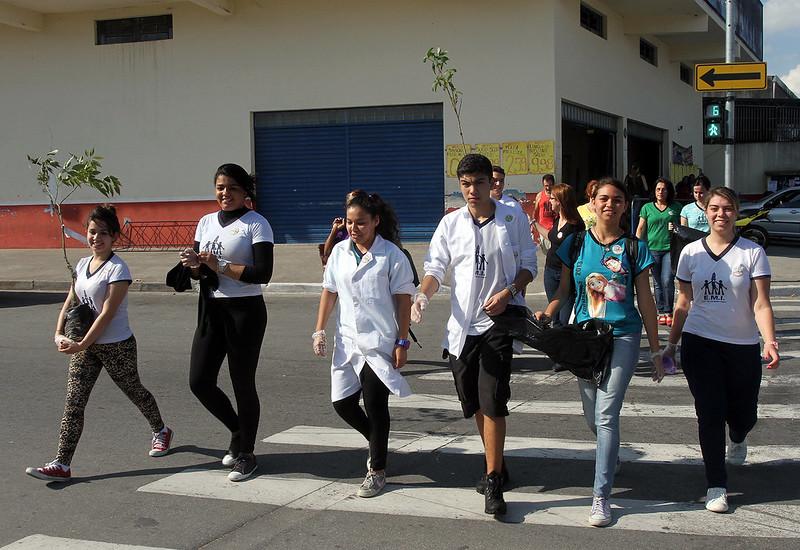 NOVO
ENSINO MÉDIO
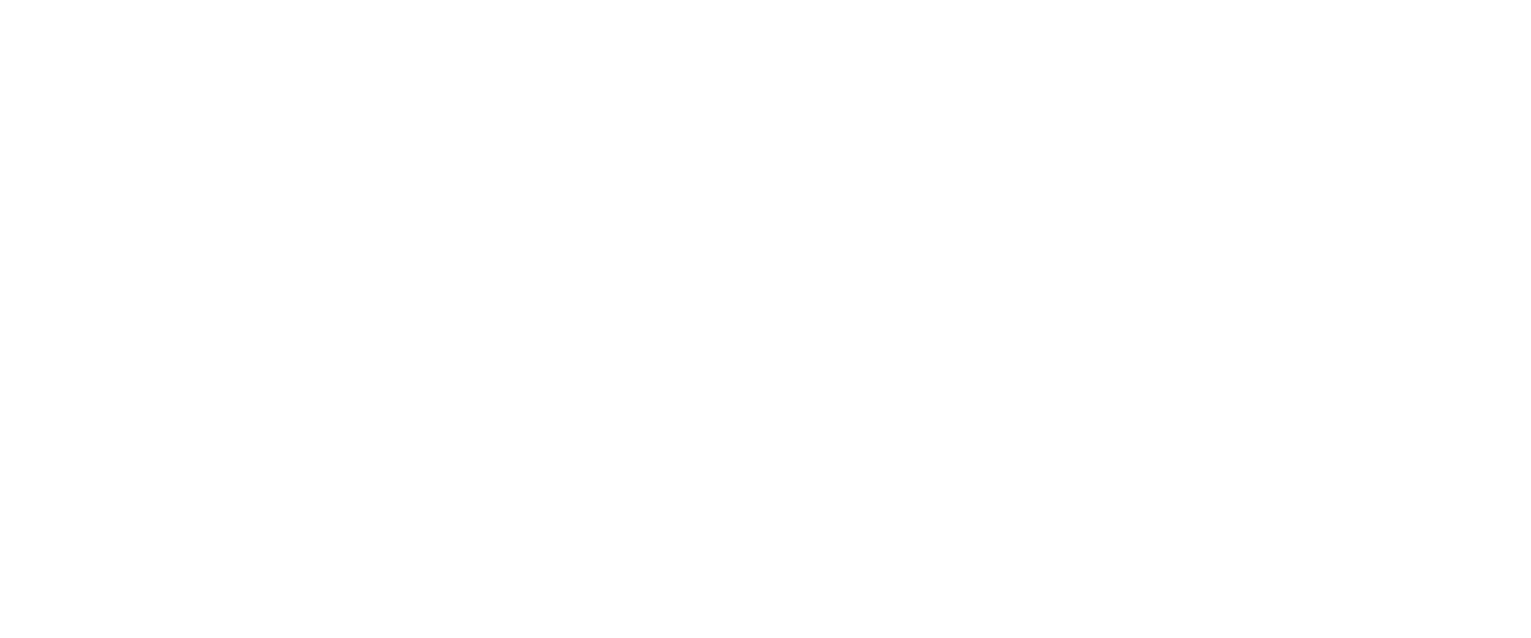 ARQUITETURA PARA IMPLEMENTAÇÃO - ESCOLAS DO NOTURNO
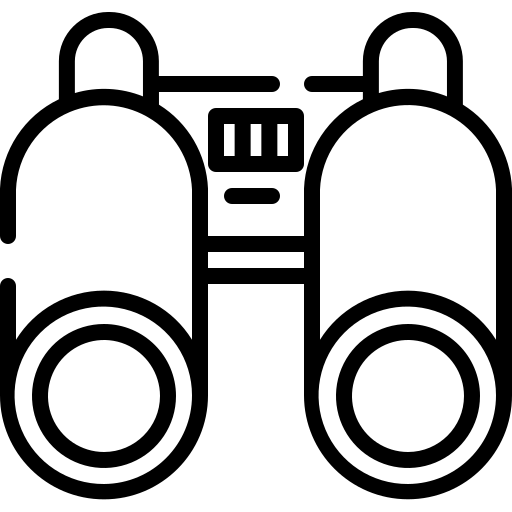 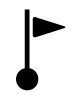 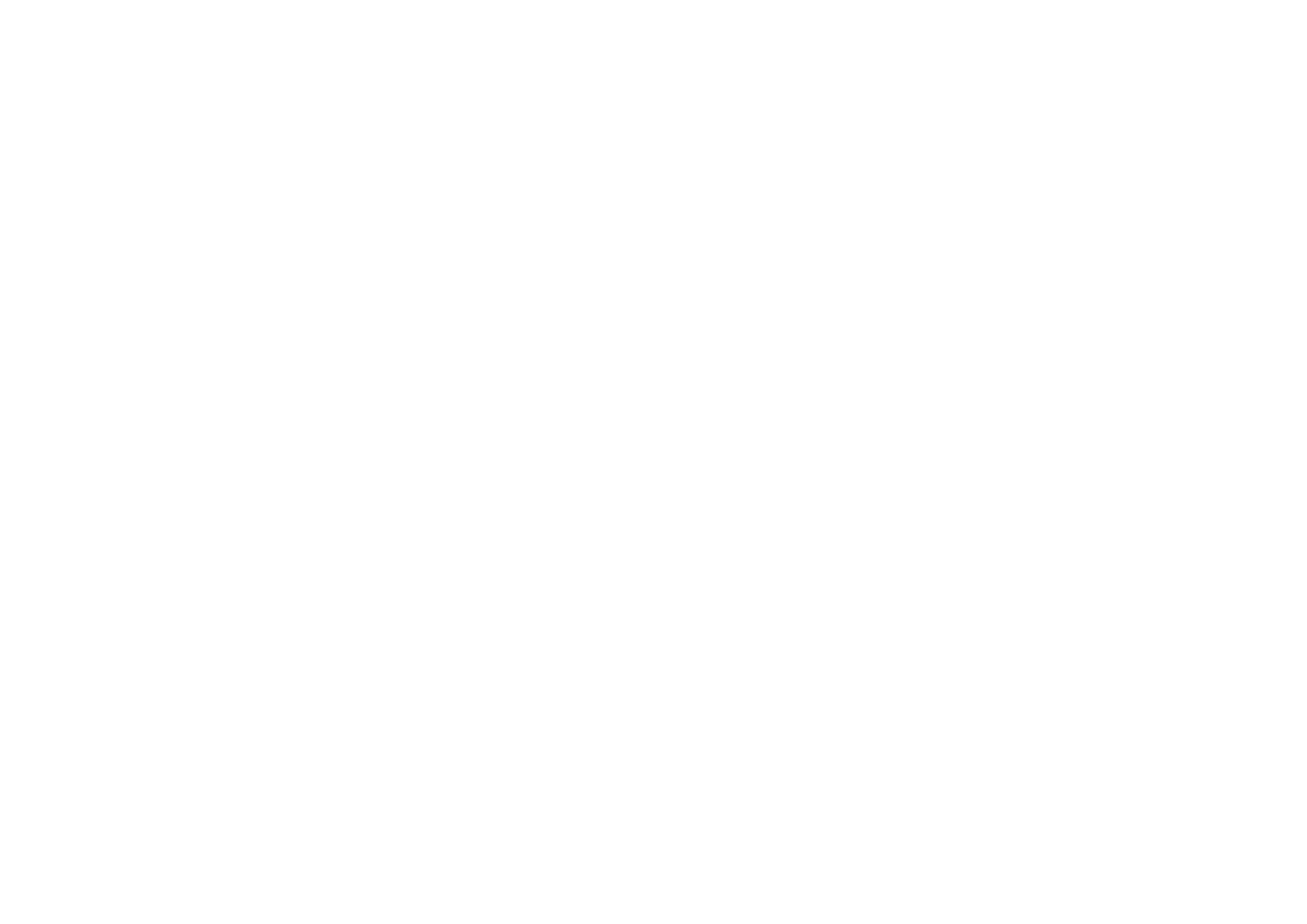 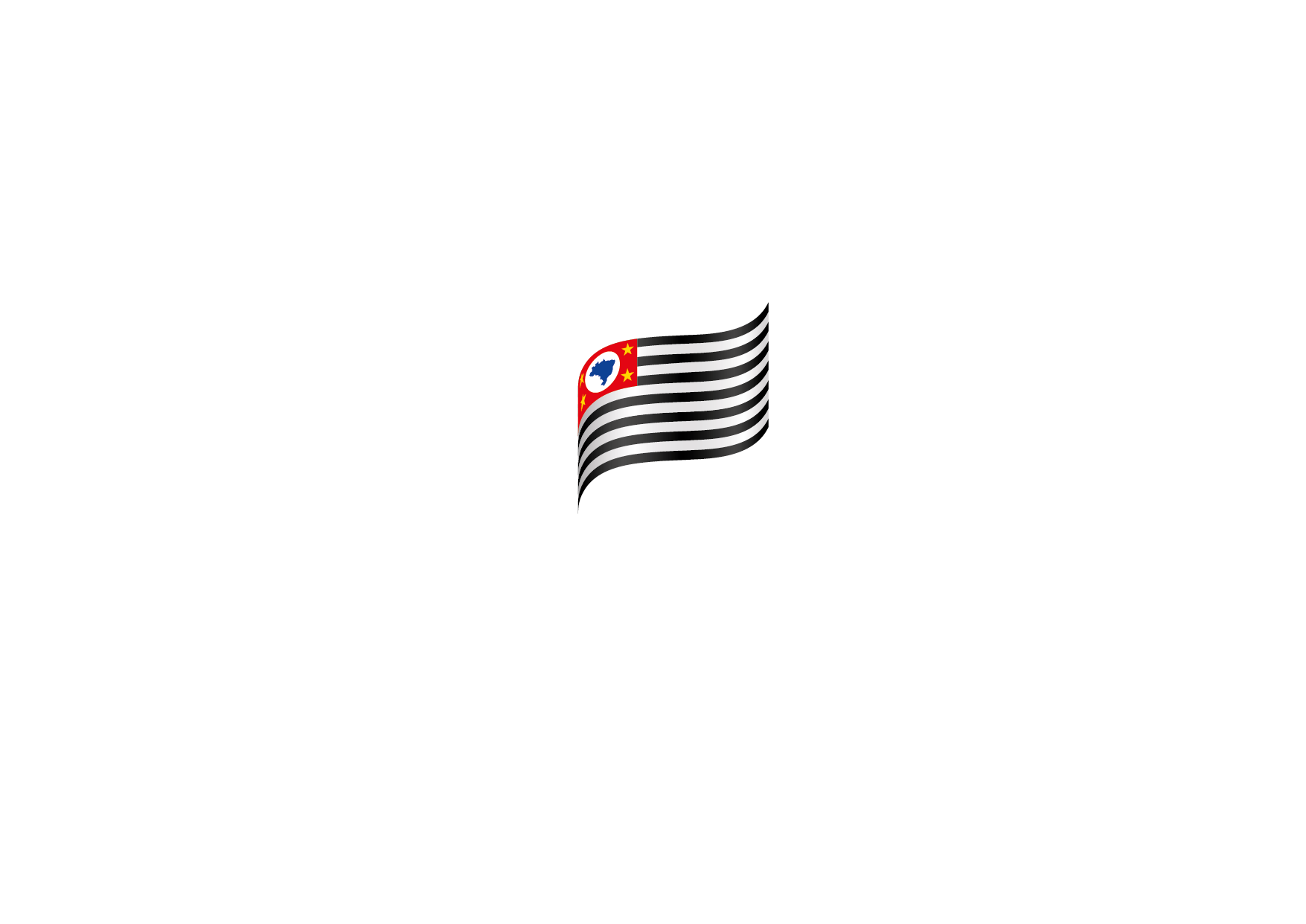 PROPOSTA DE IMPLEMENTAÇÃO PARA O NOTURNO
Para as turmas do ensino médio noturno, há duas premissas importantes:
Os itinerários ofertados serão os mesmos que os das turmas do diurno, com a mesma lógica de matriz curricular;
Para atender a legislação vigente¹, a carga horária será ampliada de 2.400 horas para 3.000 horas a partir de 2022.
1 - § 3º, do artigo 21 da DELIBERAÇÃO CEE 186/2020
PROPOSTA DE IMPLEMENTAÇÃO PARA O NOTURNO
Para cumprir a exigência de expansão da carga horária, os estudantes do ensino médio noturno terão o equivalente a 8 aulas semanais adicionais.
PROPOSTA DE IMPLEMENTAÇÃO PARA O NOTURNO
Para expandir a carga horária, as escolas poderão escolher dentre 3 possibilidades (que não são excludentes):
Aulas pelo CMSP: os conteúdos serão transmitidos de modo síncrono e assíncrono para os estudantes
Estudos orientados: terão a possibilidade de estudar com os materiais didáticos (análogo ao modelo CEEJA)
Uma aula presencial a mais por dia: para isso a escola precisa ter sala(s) ociosa(s) no período da tarde para permitir que as aulas iniciem às 18h15*
Nos 3 modelos, haverá atribuição de 8 aulas/semana por turma a mais do que hoje.

*Na proposta 3 (aulas presenciais), haveria os estudantes só conseguem cumprir 5 aulas semanais, sendo necessário complementação das outras 3 aulas aos sábados ou em um dos outros dois modelos
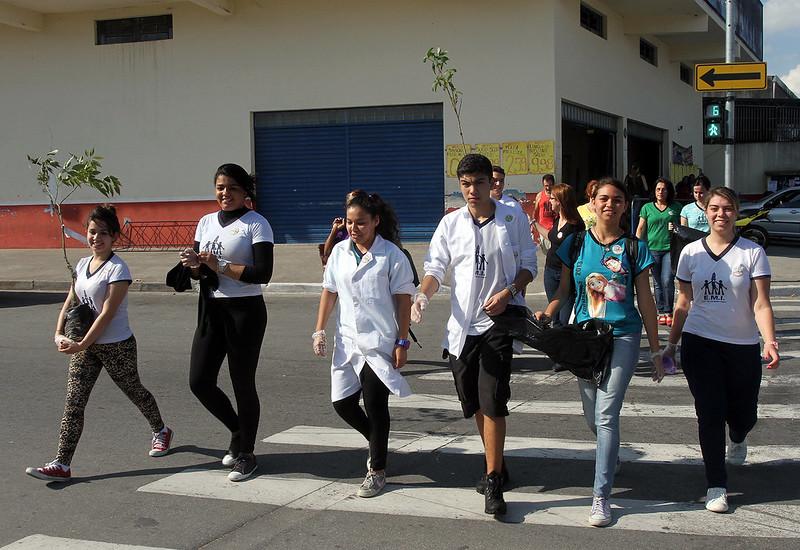 NOVO
ENSINO MÉDIO
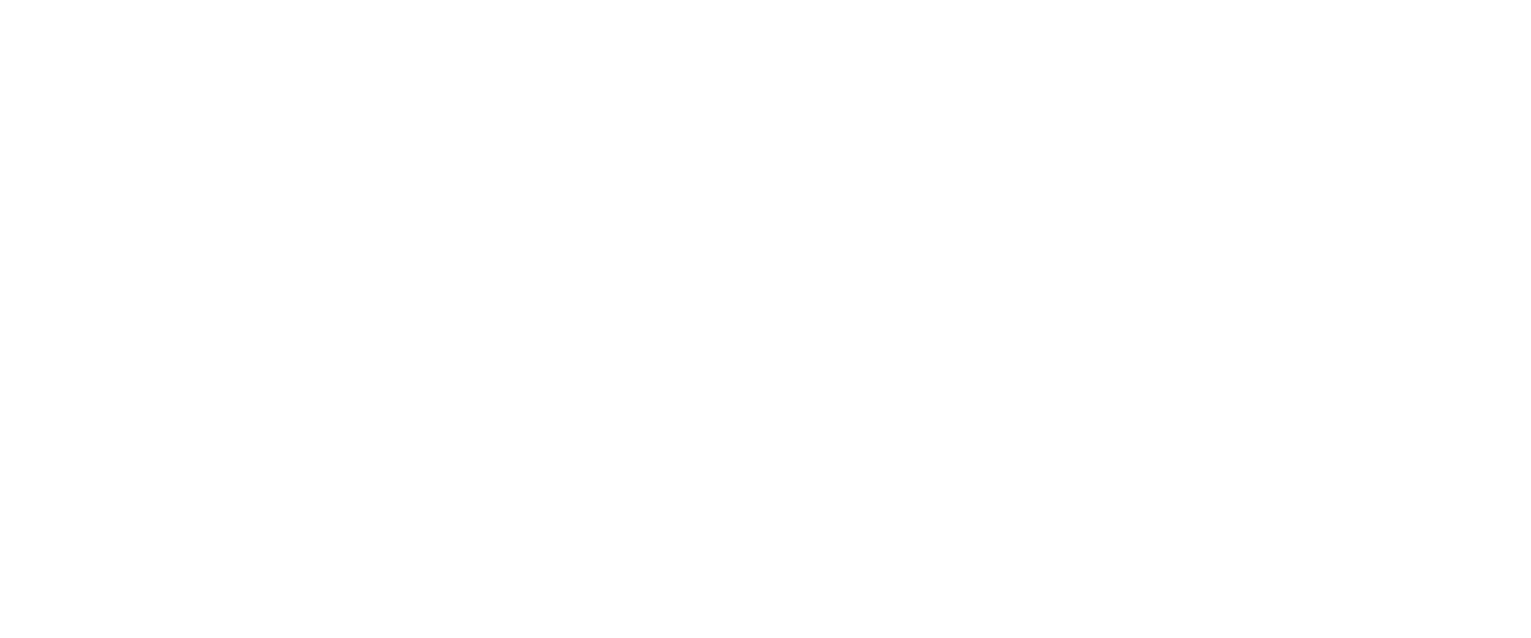 ARQUITETURA PARA IMPLEMENTAÇÃO - EJA E CEEJA
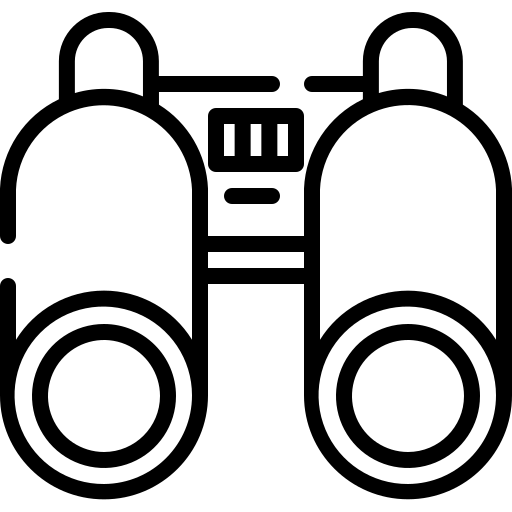 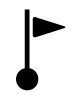 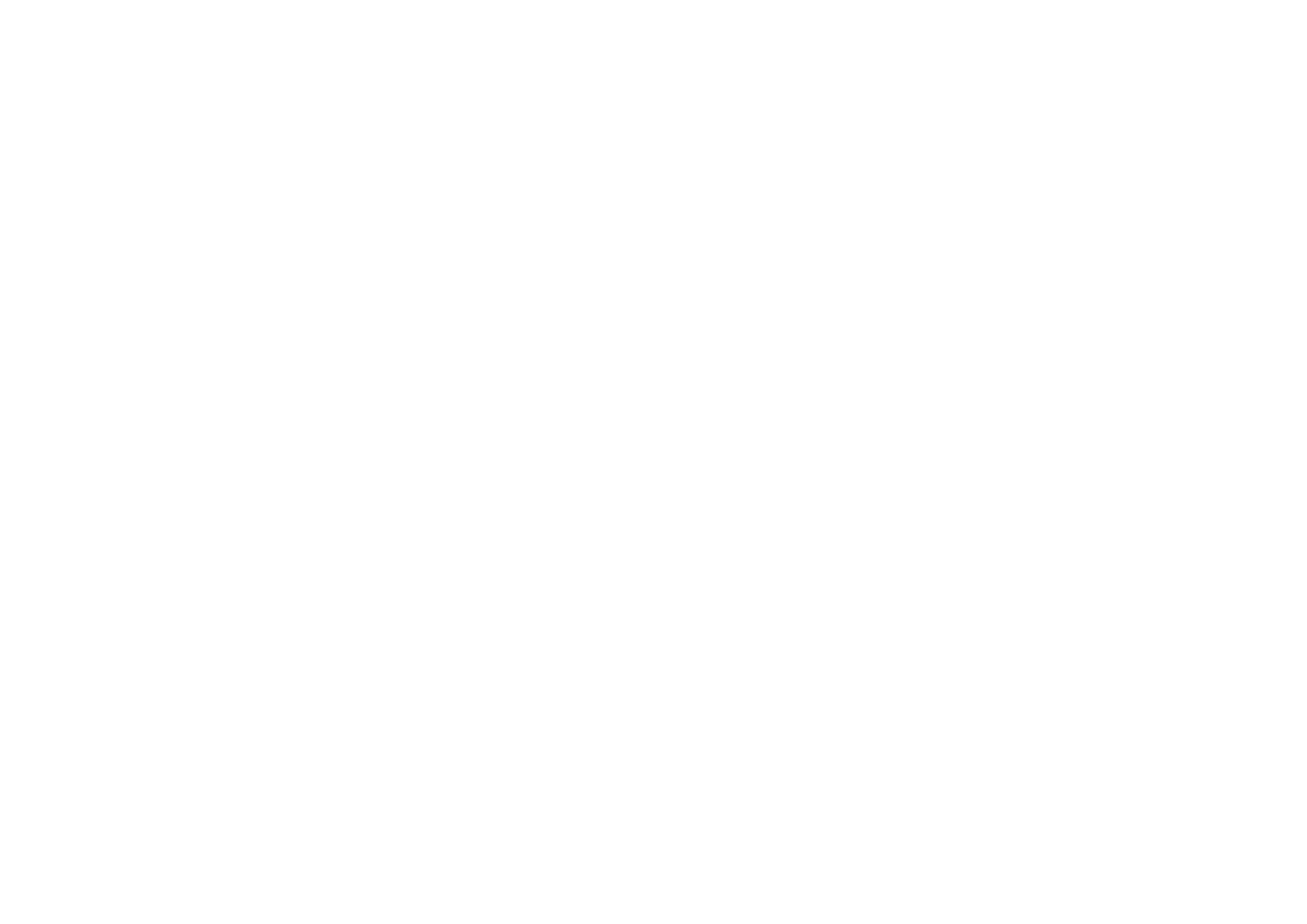 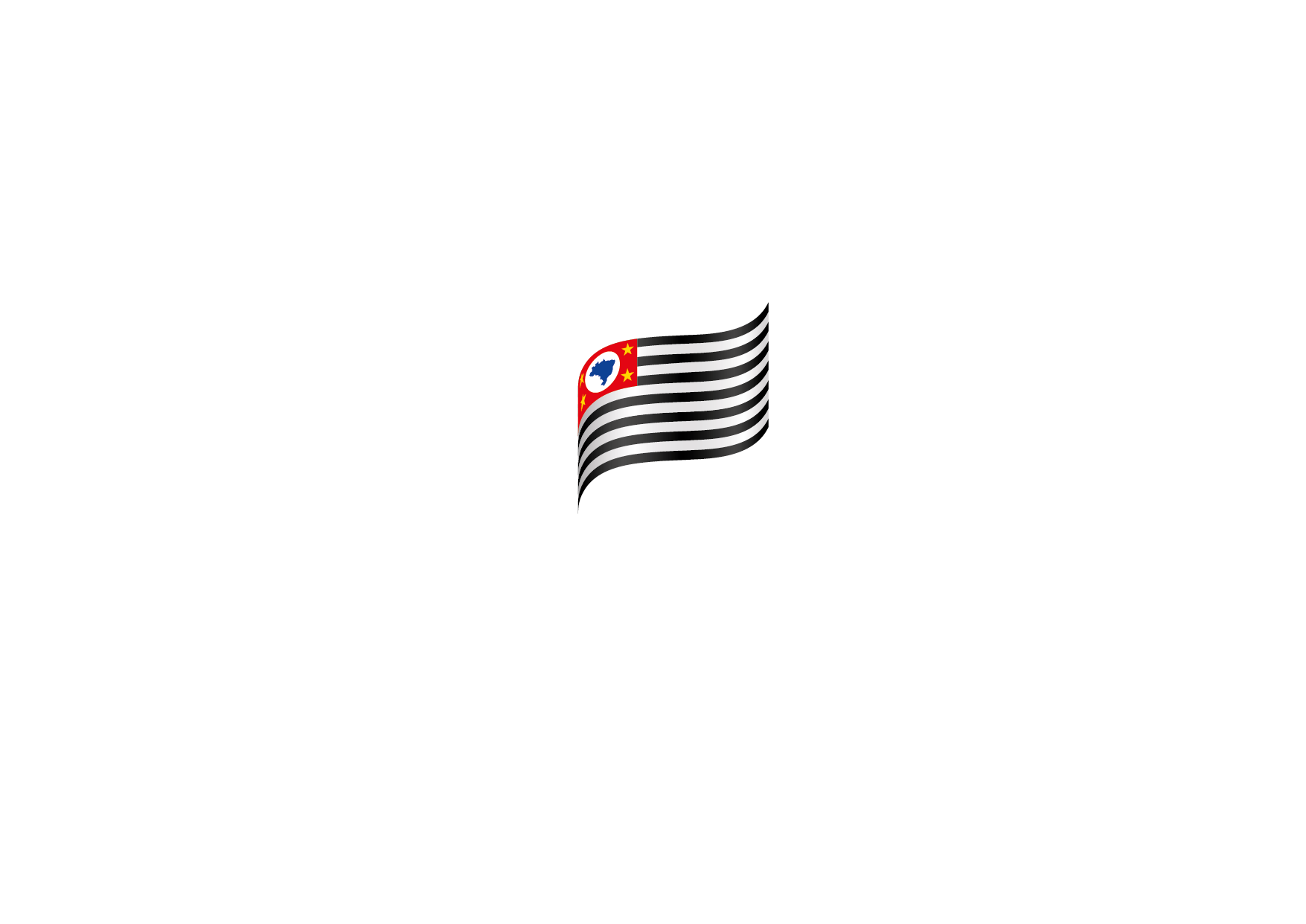 PROPOSTA DE IMPLEMENTAÇÃO PARA EJA E CEEJA
Tanto para EJA quanto CEEJA, o novo currículo será cursado pelos os estudantes que ingressarem a partir do 1º semestre de 2022.
Para EJA, haverá um piloto, no 2º semestre de 2021, de itinerário de qualificação profissional ("EJATEC").  Mais informações no dia 17 de junho, na apresentação dos itinerários de formação técnica e profissional. 
A partir de 2022, também haverá a opção de itinerários de áreas do conhecimento.
Para os CEEJA, ainda não há definição de modelo. Algumas propostas serão discutidas com supervisores e diretores de CEEJA ainda em junho.
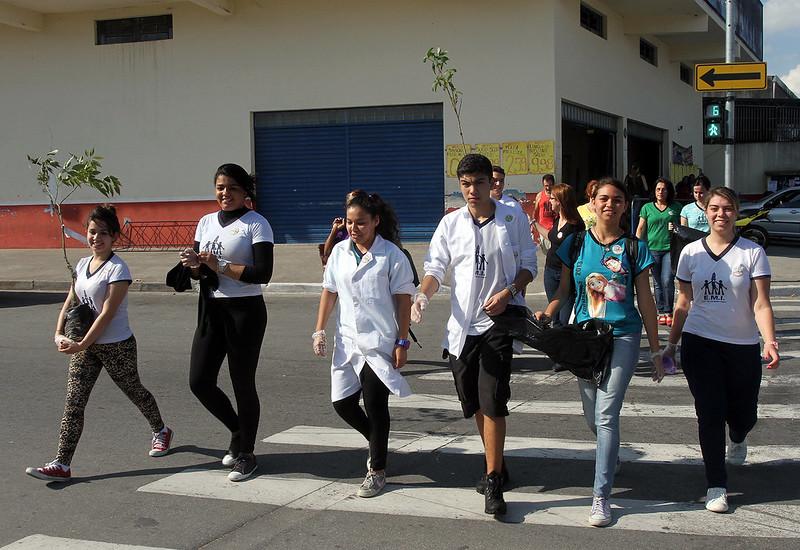 NOVO
ENSINO MÉDIO
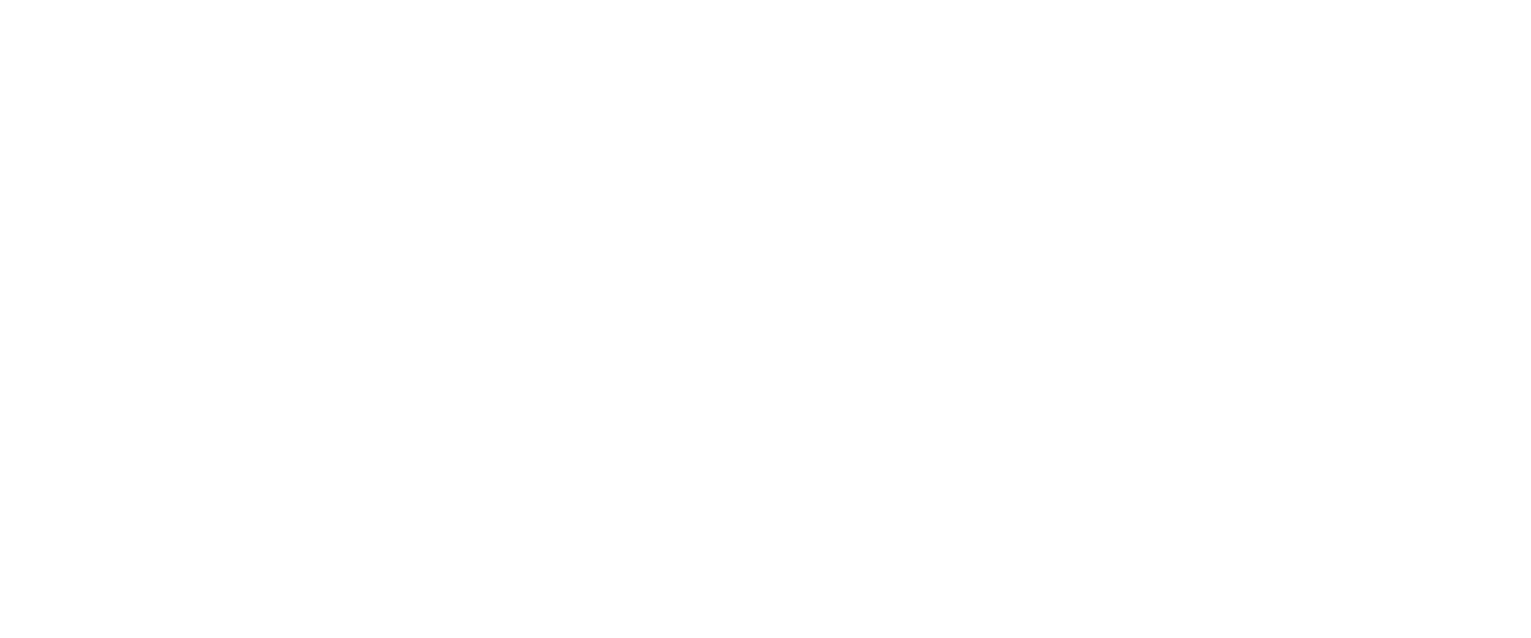 AVALIAÇÃODOS ITINERÁRIOSFORMATIVOS
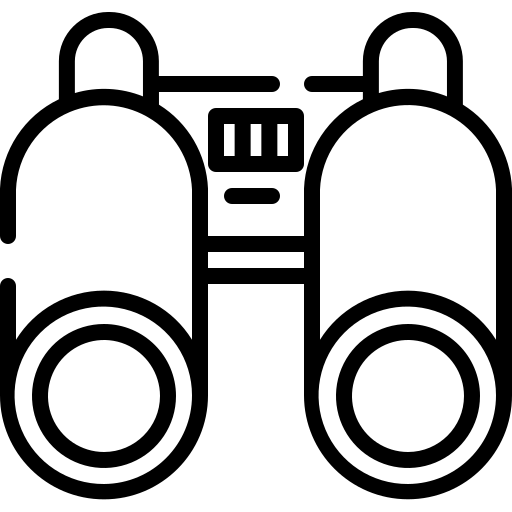 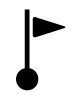 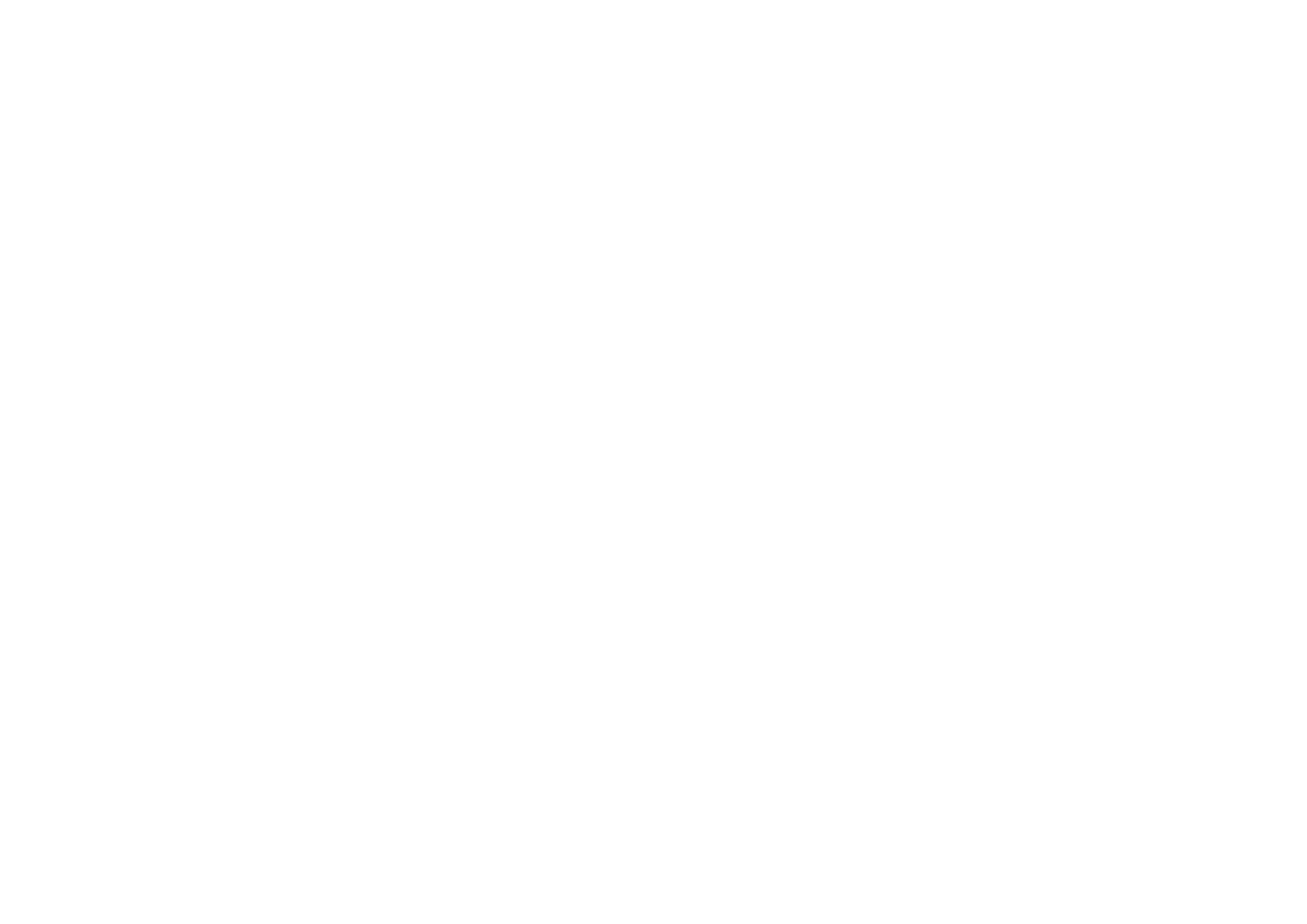 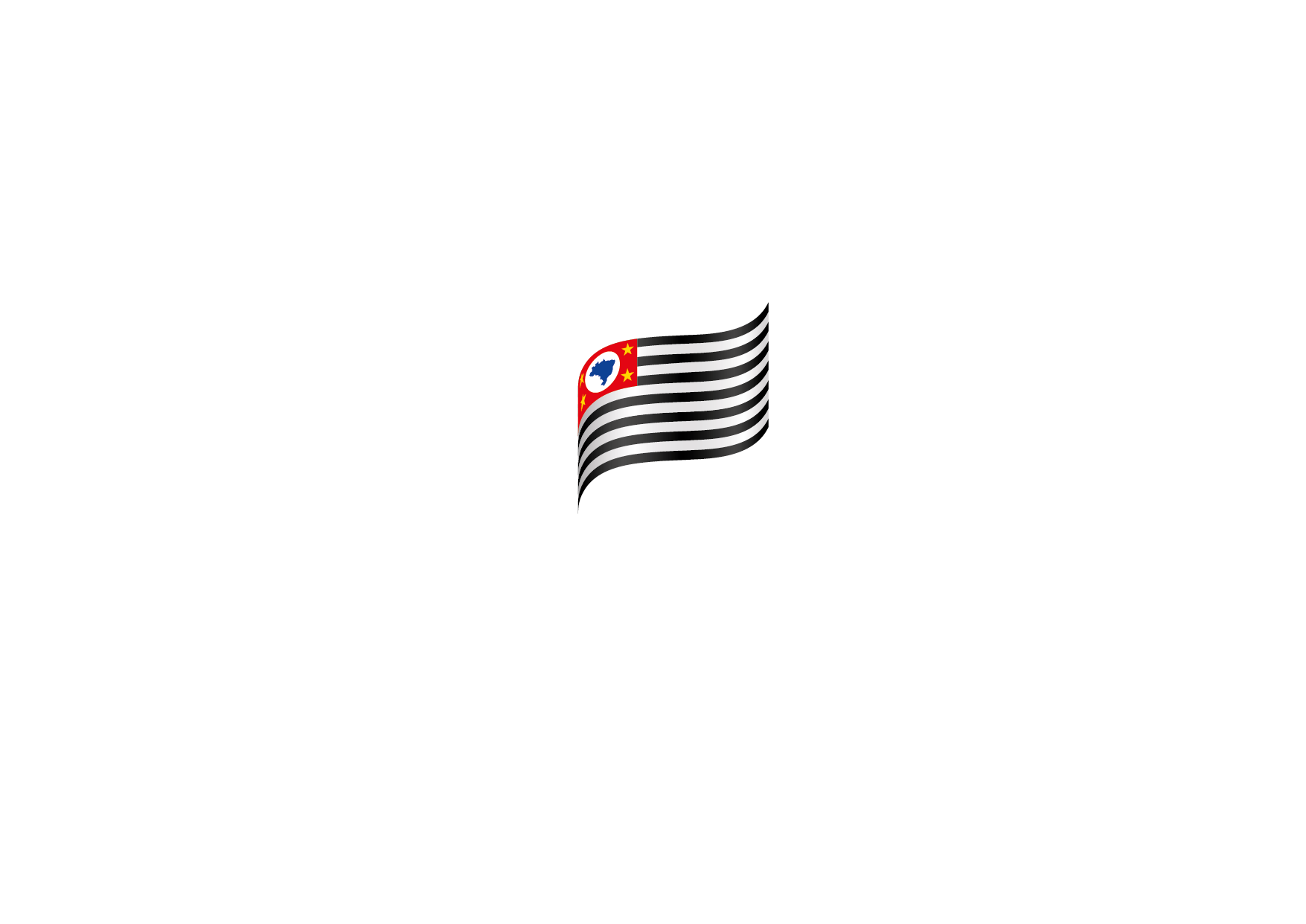 AVALIAÇÃO DOS ITINERÁRIOS FORMATIVOS
O modelo de avaliação dos itinerários formativos ainda não está definido.
A Seduc construirá a proposta de forma compartilhada com os 91 supervisores ponto focal do Ensino Médio.
O primeiro encontro ocorrerá na semana de 28 de junho.
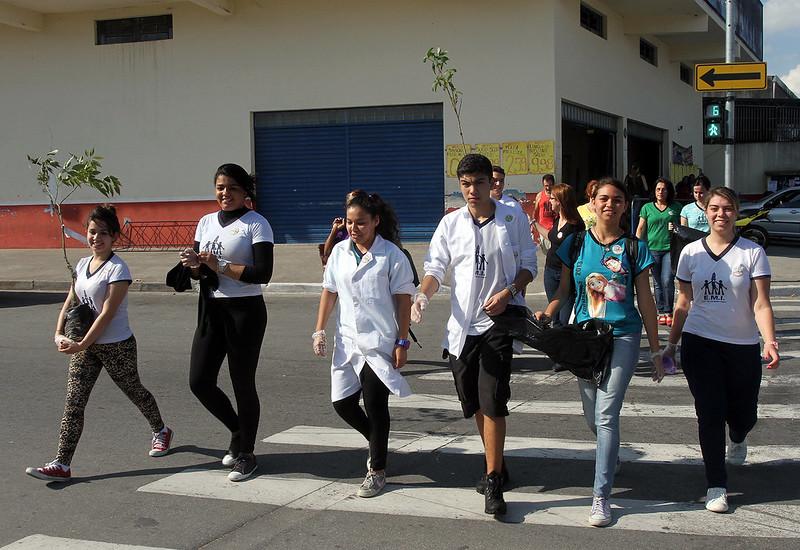 NOVO
ENSINO MÉDIO
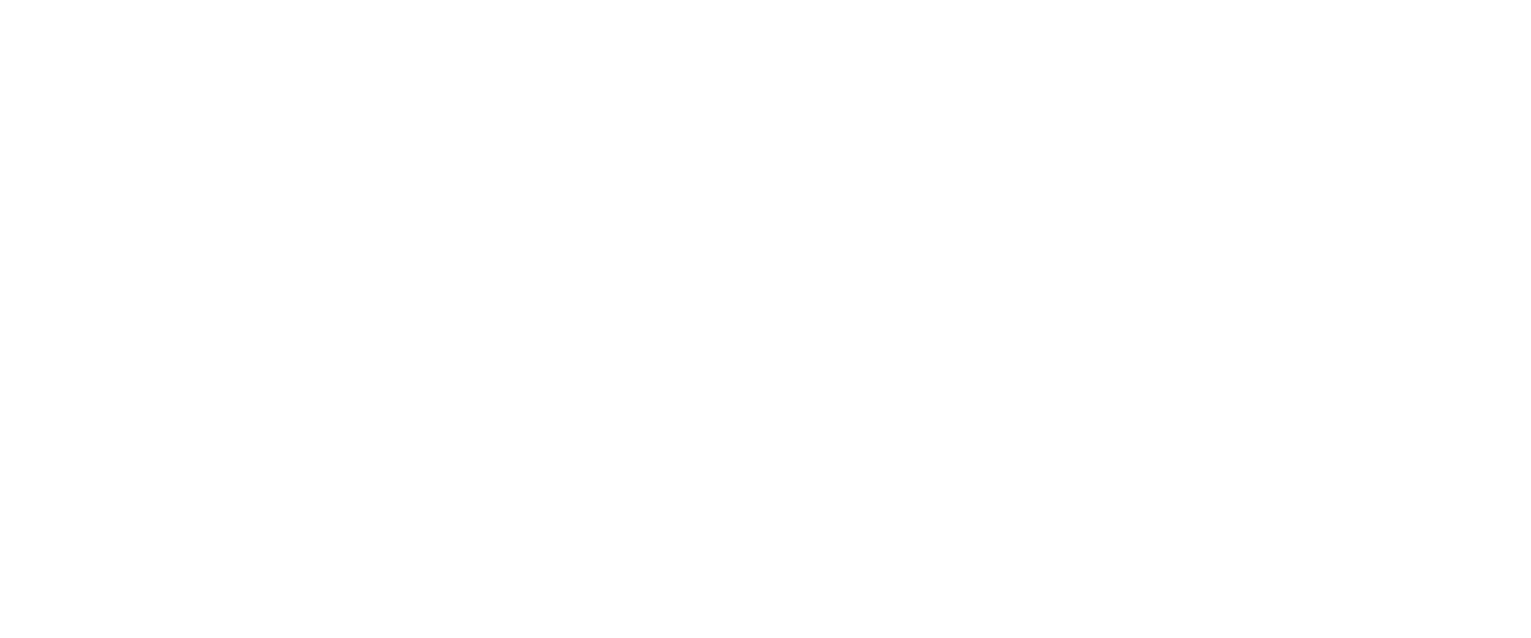 IMPLEMENTAÇÃODOS ITINERÁRIOSNA PRÁTICA
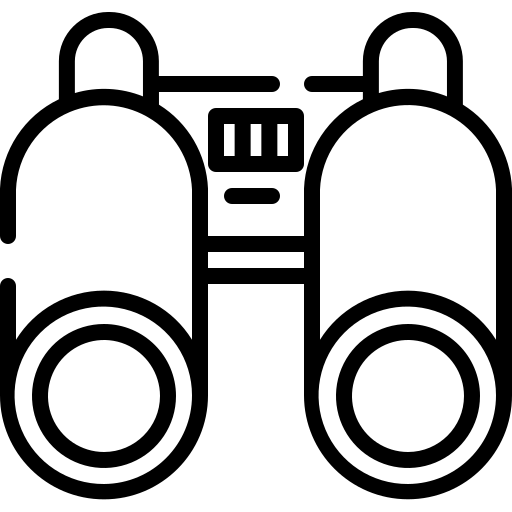 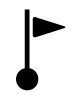 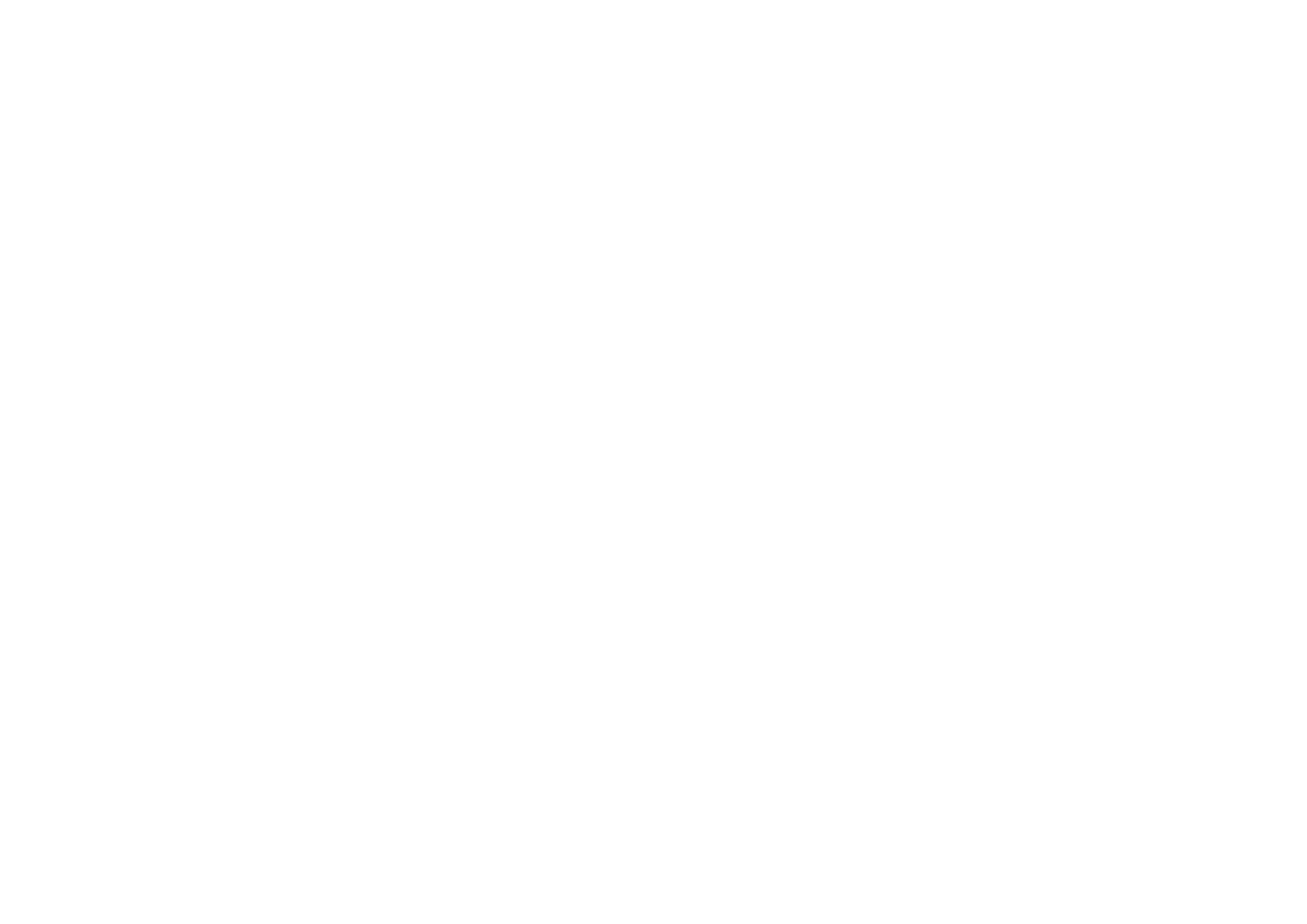 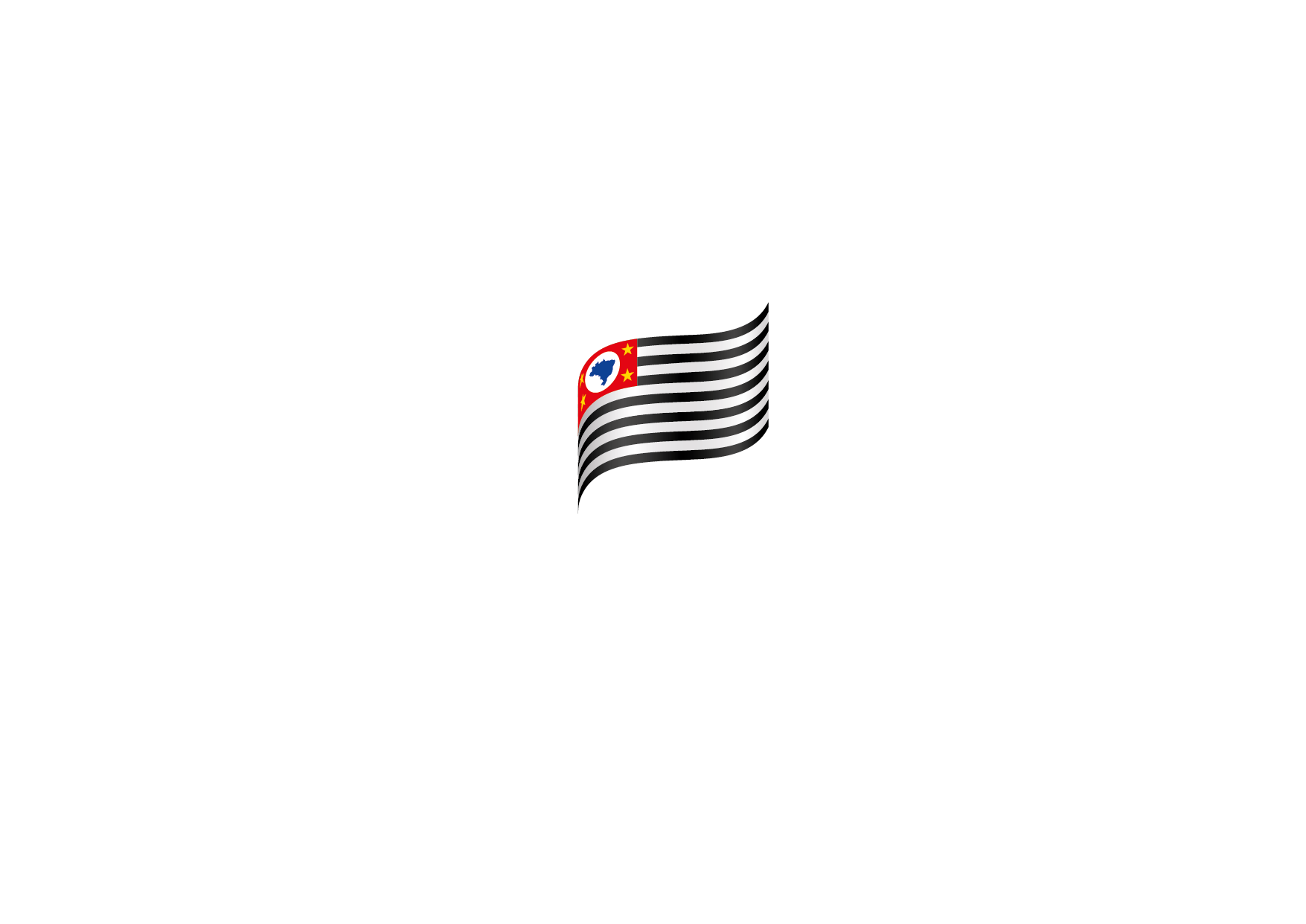 CRONOGRAMA DA IMPLEMENTAÇÃO
CRONOGRAMA DA IMPLEMENTAÇÃO
MANIFESTAÇÃO DE INTERESSE
Dia 15 de junho a SEDUC apresentará à rede o catálogo com todos os itinerários, com ementas detalhadas de cada opção;
Até dia 8 de julho, os estudantes da 1ª série deverão entrar na SED para indicar seu interesse em relação aos itinerários possíveis;
Todas as escolas deverão ter, pelo menos, 80% dos estudantes da 1ª série indicando seu interesse para garantir que tenham bom embasamento para tomar a decisão sobre quais itinerários ofertar de fato.
Os estudantes matriculados nas turmas do Novotec Integrado em 2021 são os únicos que não precisam responder o questionário, pois já estão inseridos nos itinerários formativos
MANIFESTAÇÃO DE INTERESSE
No formulário de manifestação de interesse:

Primeiro, dentre os 10 IF acadêmicos, cada aluno indicará 6, em ordem de preferência

Depois, indicarão SE têm interesse em cursar um IF acadêmico com algumas UCs profissionalizantes (Novotec Expresso)

Por fim, indicarão SE têm interesse em cursar um IF inteiro de formação técnica (Novotec Integrado) 

Não é matrícula, é manifestação de interesse.
MANIFESTAÇÃO DE INTERESSE
Como a escola deve orientar o aluno para fazer essa manifestação?
Ao longo de junho, a escola deverá reforçar os espaços e tempos de diálogo com os estudantes, explicando as possibilidades de itinerários e orientando-os.
É fundamental trabalhar o desenvolvimento do projeto de vida dos estudantes, para que sejam capazes de indicar seus interesses de forma responsável e consciente, em diálogo com seus anseios e aptidões.
Nesse período, os estudantes terão atividades específicas sobre os itinerários formativos, como nas aulas de Projeto de Vida do CMSP.
MANIFESTAÇÃO DE INTERESSE
As diretorias de ensino e as equipes gestoras das escolas terão acesso diário aos dados da manifestação de interesse, com dados de estudantes que responderam e suas respostas.
Dessa forma, poderão acompanhar o processo de manifestação de interesse e atuar para que todos os estudantes da 1ª série possam ser ouvidos.
Devido a questões do desenvolvimento do sistema, no início, até dia 28 de junho, a SEDUC irá enviar diariamente o relatório de estudantes que fizeram a manifestação. Após o dia 28, a funcionalidade para acompanhar os respondentes em tempo real estará disponível na SED.
RESULTADO MANIFESTAÇÃO
Semana de 12 de julho: divulgação do resultado manifestação de interesse e das matrizes curriculares
Os diretores das escolas receberão os dados de interesse de seus estudantes;
Nesta semana também serão divulgadas as matrizes curriculares (com quantidades de aulas por componente curricular por semana na FGB e em cada IF);
Todos os componentes curriculares estão mantidos, se consideradas as 3 séries;
As novas matrizes vão permitir maior flexibilidade de atribuição aos professores.
DEFINIÇÃO DE ITINERÁRIOS
Até 6 de agosto: definição dos itinerários em cada escola (1/6)
Cada escola deve definir quais itinerários formativos ofertará;
A quantidade de IF ofertados depende da quantidade de turmas de Ensino Médio que a escola tem;
A Seduc apoiará as DEs na orientação aos diretores de escola e equipes escolares quanto ao processo de definição de quais IFs ofertar em cada escola, para atender aos interesses dos estudantes, dentro das possibilidades da escola;
Ao final, os diretores deverão indicar na SED qual itinerário cada turma da escola terá em 2022.
DEFINIÇÃO DE ITINERÁRIOS
Até 6 de agosto: definição dos itinerários em cada escola (2/6)
Todas as escolas devem ofertar, no mínimo, duas opções de aprofundamento curricular, inclusive as escolas que só possuem uma turma indo para a 2ª série em 2022;
Além disso, todas as áreas do conhecimento devem estar contempladas nas opções ofertadas pela escola;
Essa regra vale para cada turno (diurno e noturno);
Caso haja demanda dos estudantes e a escola comporte, a escola poderá ofertar mais de uma turma de um mesmo IF.
DEFINIÇÃO DE ITINERÁRIOS
Até 6 de agosto: definição dos itinerários em cada escola (3/6)
A proposta do Novo Ensino Médio permite que as escolas criem seus itinerários adaptados a cada realidade particular;
No entanto, para o primeiro ano de implementação dos itinerários (2022), as escolas ofertarão apenas as opções desenhadas pela SEDUC;
Ganhando maior entendimento sobre os itinerários formativos, as escolas terão maturidade para construir suas propostas ou adaptar as apresentadas pela SEDUC, de acordo com sua realidade.
DEFINIÇÃO DE ITINERÁRIOS
Até 6 de agosto: definição dos itinerários em cada escola (4/6)
Todas as escolas, mesmo as muito pequenas, deverão ofertar 2 itinerários;
Os supervisores ponto focal do Ensino Médio de cada diretoria de ensino identificarão quais são essas escolas em cada DE e para traçar um plano de oferta de 2 turmas de itinerário;
Esse processo deve ocorrer durante o período de manifestação de interesse e a SEDUC irá passar orientações de como deverá acontecer;
A SEDUC irá apresentar para os pontos focais alguns modelos de implementação possíveis para discussão com as escolas, envolvendo uso de tecnologia, turmas multisseriadas etc.
DEFINIÇÃO DE ITINERÁRIOS
Até 6 de agosto: definição dos itinerários em cada escola (5/6)
1 - Auditório, Anfiteatro, Teatro, Sala de Leitura, Biblioteca, Sala de orientação de estudos, Videoteca, Sala de TV, Laboratório de informática, Laboratório de Ciências (ou Física, ou Química, ou Biologia), Laboratório Multiuso
DEFINIÇÃO DE ITINERÁRIOS
Até 6 de agosto: definição dos itinerários em cada escola (6/6)
Dentre todas as combinações possíveis, um dos exemplos é:
Se a escola tem 4 turmas de 2ª série
2ª série A: Linguagens
2ª série B: Ciências Humanas
2ª série C: Ciências da Natureza + Matemática
2ª série D: Ciências Humanas + Matemática
DEFINIÇÃO DE ITINERÁRIOS
Até 6 de agosto: definição dos itinerários em cada escola (6/6)
Dentre todas as combinações possíveis, um dos exemplos é:
Se a escola tem 4 turmas de 2ª série
2ª série A: Linguagens + Ciências Humanas
2ª série B: Linguagens + Ciências Humanas
2ª série C: Ciências da Natureza
2ª série D: Ciências Humanas + Matemática
DEFINIÇÃO DE ITINERÁRIOS
Até 6 de agosto: definição dos itinerários em cada escola (6/6)
Dentre todas as combinações possíveis, um dos exemplos é:
Se a escola tem 3 turmas de 2ª série
2ª série A: Linguagens
2ª série B: Ciências Humanas
2ª série C: Ciências da Natureza + Matemática
DEFINIÇÃO DE ITINERÁRIOS
Até 6 de agosto: definição dos itinerários em cada escola (6/6)
Dentre todas as combinações possíveis, um dos exemplos é:
Se a escola tem 2 turmas de 2ª série
2ª série A: Linguagens + Ciências da Natureza
2ª série B: Ciências Humanas + Matemática
DEFINIÇÃO DE ITINERÁRIOS
Semana de 16 de agosto: início do período de rematrícula
Cada estudante da 1ª série deverá realizar a rematrícula na SED;
Eles deverão indicar, em ordem de preferência, quais itinerários formativos gostariam de cursar dentre os ofertados pela sua escola;
Além disso, os estudantes verão os itinerários ofertados nas escolas próximas (até 2 km). Se quiserem, poderão solicitar transferência para cursar um itinerário ofertado em outra escola. Nesse caso, ele pede transferência total, cursando FGB e Itinerário na mesma escola.
DEFINIÇÃO DE ITINERÁRIOS
Até a segunda quinzena de novembro: divulgação dos resultados da matrícula (1/2)
A enturmação será feita com base na indicação de ordem de preferência feita pelos alunos na rematrícula;
O estudante vai descobrir em qual IF ele está de fato matriculado. Se está no IF que ele mais queria ou se, por exemplo, foi matriculado em outra opção, caso haja maior demanda do que oferta por algum itinerário de área do conhecimento.
DEFINIÇÃO DE ITINERÁRIOS
Até a segunda quinzena de novembro: divulgação dos resultados da matrícula (2/2)
O projeto de vida dos estudantes deve ser levado em consideração nesse momento;
Quanto melhor o processo de discussão dos itinerários formativos com os estudantes e quanto melhor a orientação para as escolas quanto à oferta de itinerários, melhor será a alocação de estudantes entre os itinerários
A SEDUC e as DEs orientarão as escolas quanto aos critérios de definição das turmas
DEFINIÇÃO DE ITINERÁRIOS
Segunda quinzena de novembro: início da atribuição de aulas (1/2)
Momento de definição de quais professores serão atribuídos nas aulas de cada unidade curricular ofertada pela escola;
Serão atribuídas as aulas dos 2 semestres subsequentes, mas os componentes ministrados a cada semestre serão diferentes;
As matrizes curriculares equilibram a quantidade de aulas disponível para cada professor em cada um dos semestres.
DEFINIÇÃO DE ITINERÁRIOS
Segunda quinzena de novembro: início da atribuição de aulas (2/2)
Não haverá redução de carga horária dos professores.
Professores darão aulas dos componentes nos quais têm formação (habilitação ou qualificação) em nível superior
Haverá mais oportunidades para composição de carga horária, para quem quiser aumentar.
INÍCIO DAS AULAS
1ª semana letiva de 2022: início das aulas
Professores e estudantes da 2a série EM entram em sala de aula e começam de fato as aulas dos aprofundamentos
CRONOGRAMA DA IMPLEMENTAÇÃO
CRONOGRAMA DA IMPLEMENTAÇÃO
CRONOGRAMA - FORMAÇÃO E MOBILIZAÇÃO
CRONOGRAMA - FORMAÇÃO E MOBILIZAÇÃO
CRONOGRAMA - FORMAÇÃO E MOBILIZAÇÃO
1 - a formação para PCNP de CNT e MAT acontecerá no mesmo horário, mas em canais diferentes
CRONOGRAMA - FORMAÇÃO E MOBILIZAÇÃO
1 - a formação para professores de CNT e MAT acontecerá no mesmo horário, mas em canais diferentes
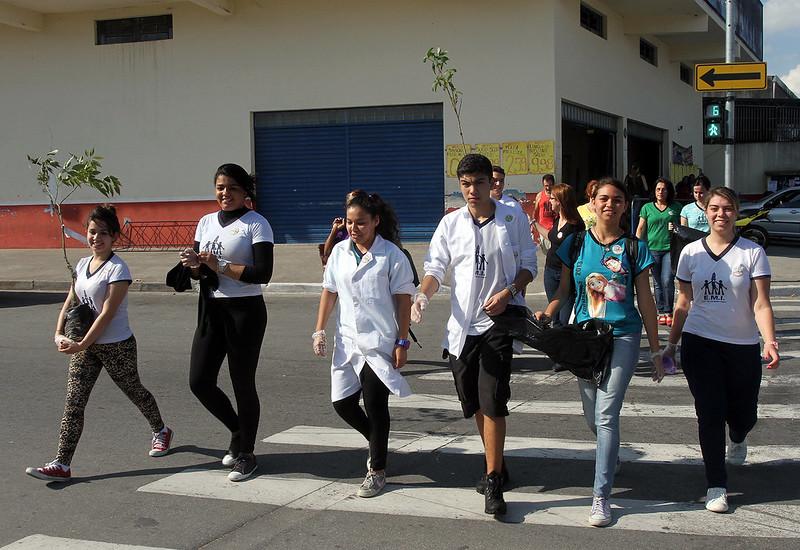 NOVO
ENSINO MÉDIO
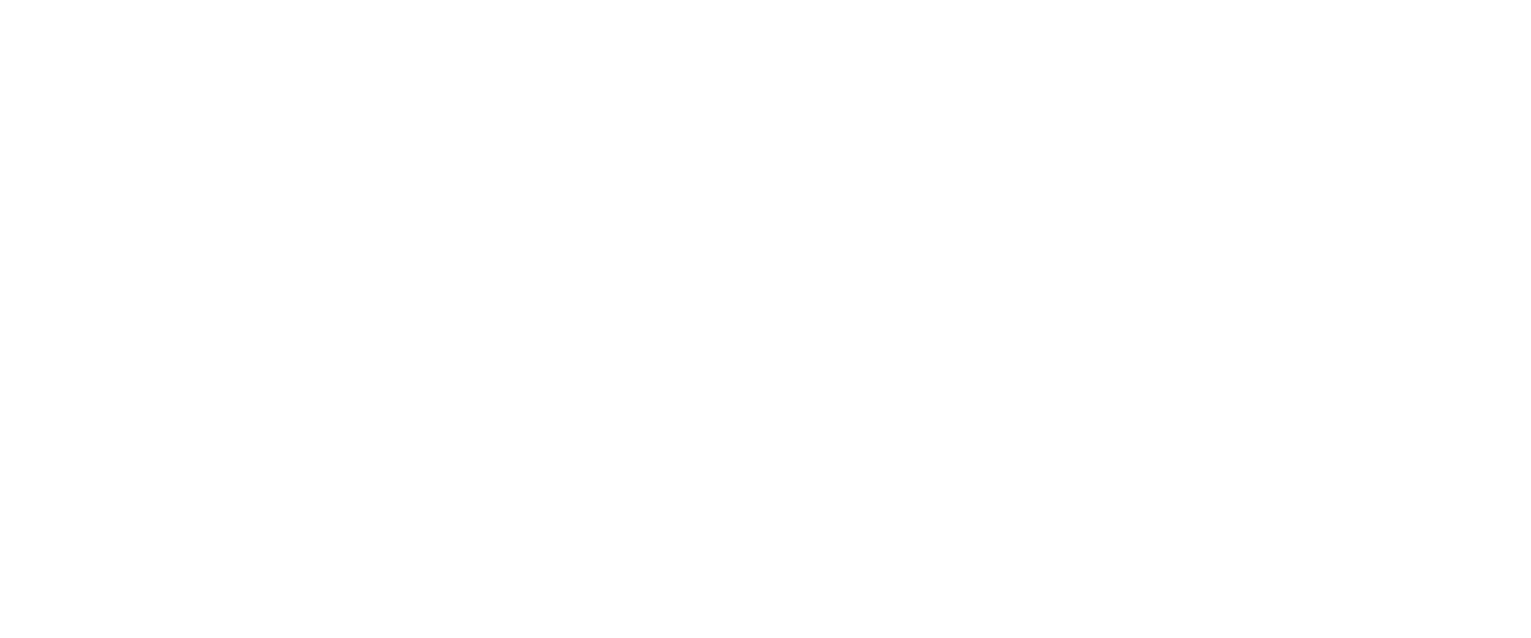 ORIENTAÇÕES PARA ESCOLAS PRIVADAS
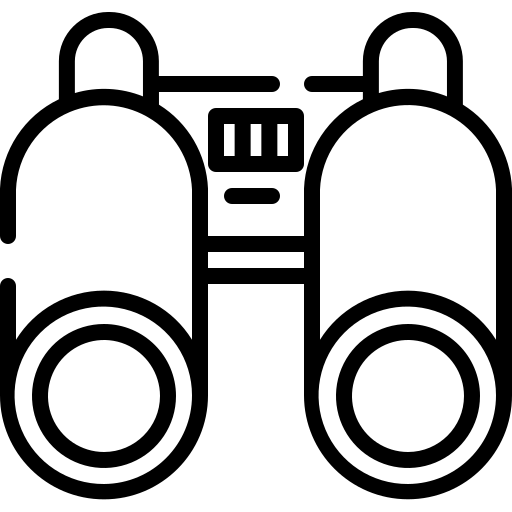 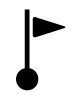 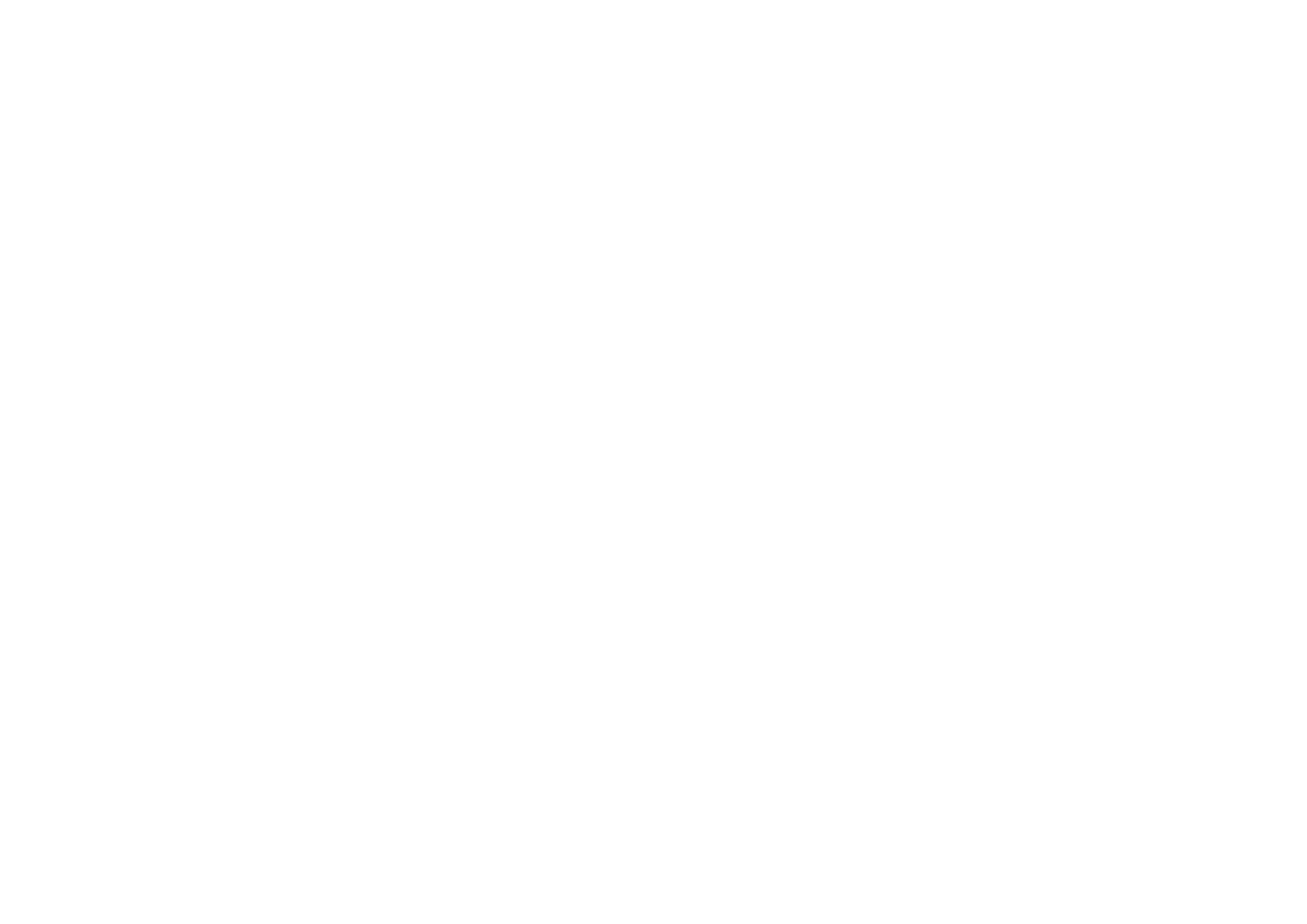 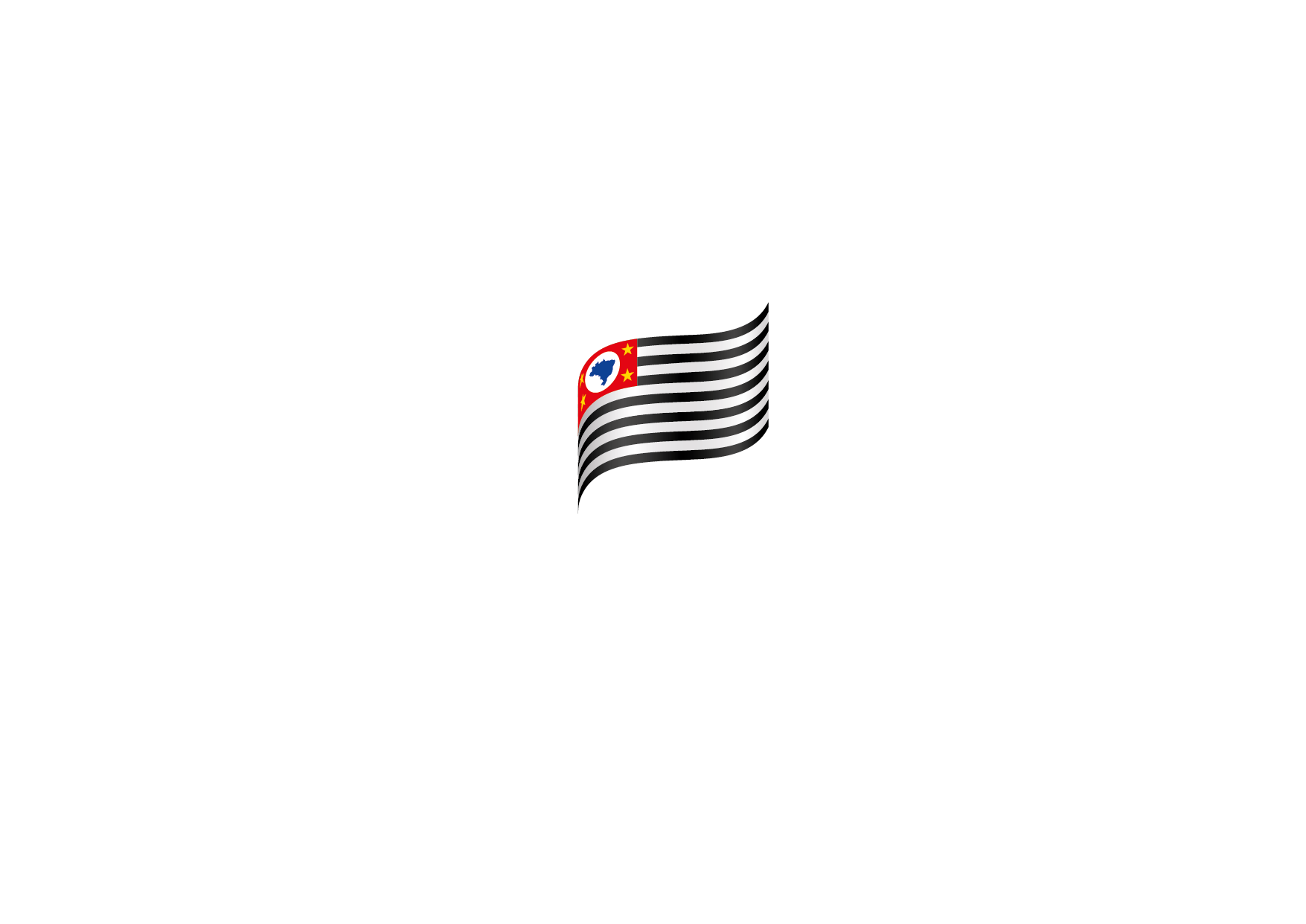 ORIENTAÇÕES PARA ESCOLAS PRIVADAS
As escolas particulares também vão aderir ao Novo Ensino Médio?
Sim. 
O Novo Ensino Médio está previsto em lei (Lei de diretrizes e bases da educação nacional 9.394/1996) e o estado de São Paulo aprovou um currículo que é válido para todo o sistema de ensino, ou seja, rede estadual e privada (Deliberação CEE 186/2020¹). Não há “adesão”, é lei. 
MAS nem todas as caraterísticas curriculares da Seduc precisam ser seguidas pelas escolas particulares. Elas têm autonomia para construir suas propostas pedagógicas. Mais detalhes podem ser encontrados aqui: https://bit.ly/3vbUw7U
1 - fonte: http://www.ceesp.sp.gov.br/ceesp/textos/2020/2020-00267-Delib-186-20-Indic-198-20-Retificada.pdf
ORIENTAÇÕES PARA ESCOLAS PRIVADAS
Quais são as regras básicas que TODAS as escolas devem seguir?
Formação Geral Básica
A FGB deve ter, no máximo, 1.800 horas;
Todas as 4 áreas do conhecimento devem ter aulas ministradas na FGB, com todos os componentes curriculares contemplados, mas sem carga horária mínima por área ou componente;
Matemática e Língua Portuguesa são os componentes que devem ser ministrados em todas as séries, na FGB;
Todos os demais componentes (inclusive, Língua Inglesa) devem ser ofertados dentro da FGB, mas não há obrigatoriedade de ser em todas as séries.
ORIENTAÇÕES PARA ESCOLAS PRIVADAS
Quais são as regras básicas que TODAS as escolas devem seguir?
Itinerários Formativos
Os Itinerários Formativos devem ter, no mínimo, 1.200 horas e devem contemplar uma ou duas áreas do conhecimento, ou a formação técnica e profissional;
As escolas devem oferecer, no mínimo, 2 opções de itinerários para seus alunos;
As escolas deverão disponibilizar previamente aos estudantes as informações sobre os itinerários formativos que serão ofertados.
ORIENTAÇÕES PARA ESCOLAS PRIVADAS
Quais são as regras básicas que TODAS as escolas devem seguir?
Regras gerais
A data limite para início da implementação é 2022;
A escola tem autonomia para definir a carga horária e distribuição ao longo das séries, da FGB e dos Itinerários Formativos, dentro dos limites estipulados
ORIENTAÇÕES PARA ESCOLAS PRIVADAS
A arquitetura da rede estadual possui várias particularidades que podem, ou não, ser seguidas pelas escolas privadas, como, por exemplo:
A estrutura dos Itinerários Formativos em unidades semestrais;
A distribuição da carga horária ao longo das três séries, com o aprofundamento curricular iniciando apenas na 2ª série;
A carga horária da FGB mais concentrada na 1ª série;
Os componentes do Inova fazerem parte do Itinerário Formativo;
A quantidade de aulas semanais de cada componente curricular.
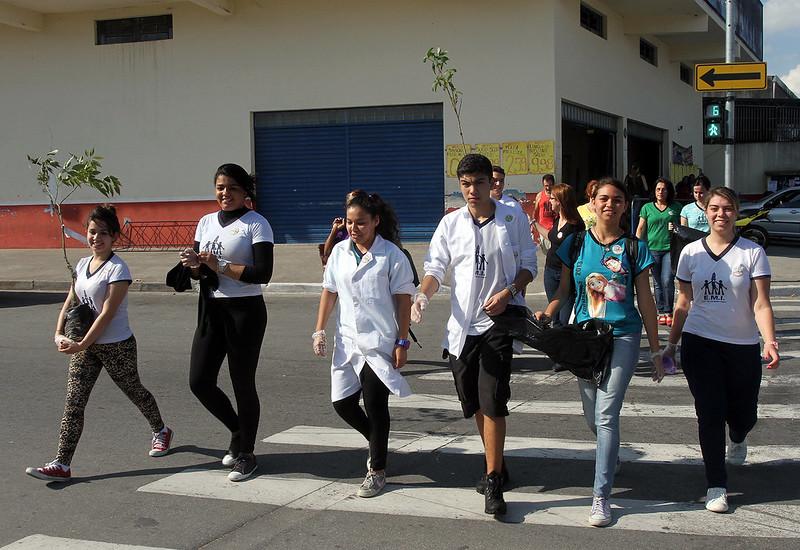 NOVO
ENSINO MÉDIO
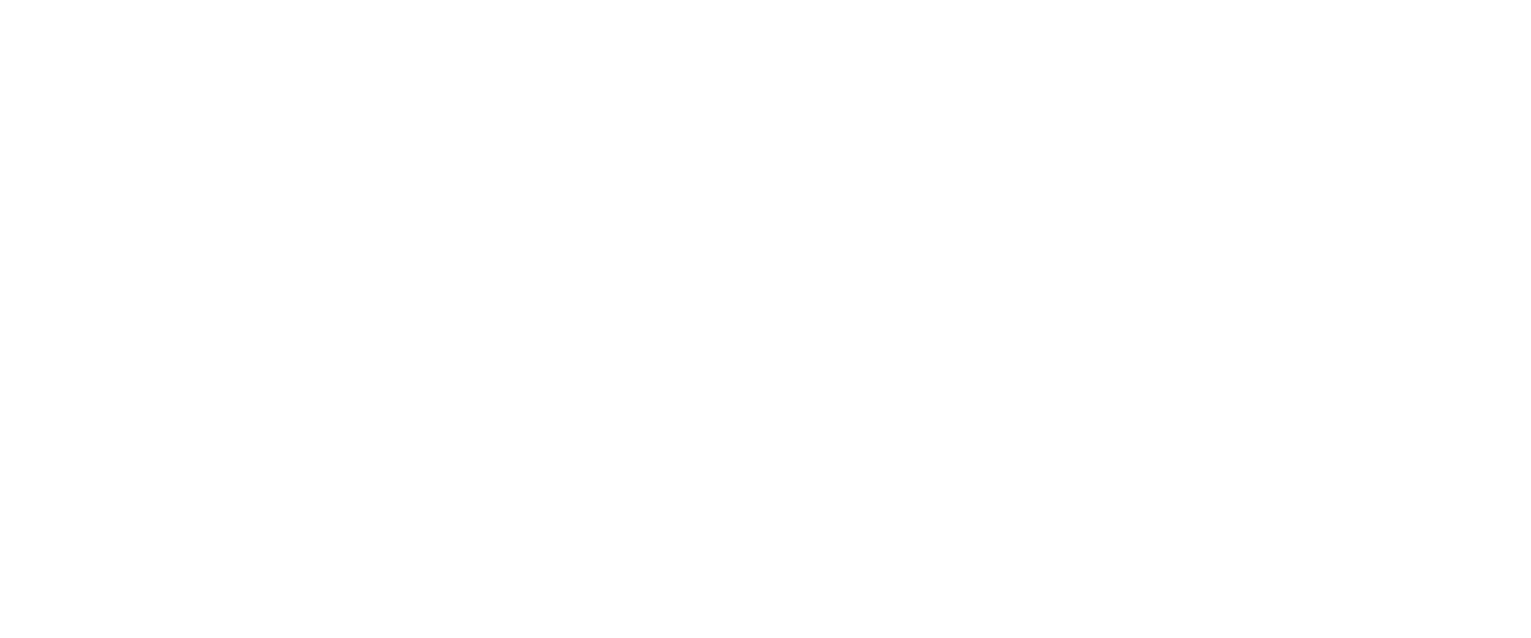 OBRIGADO
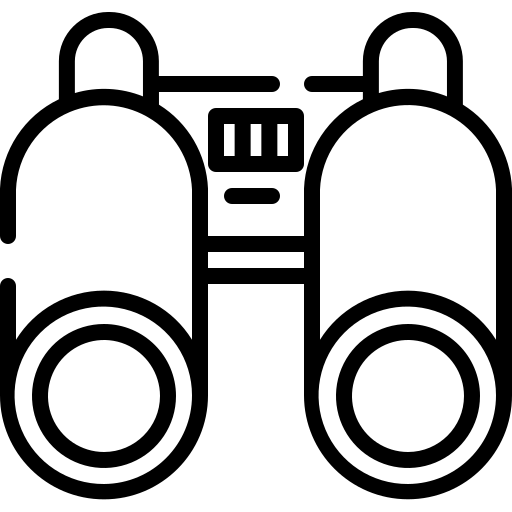 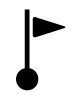 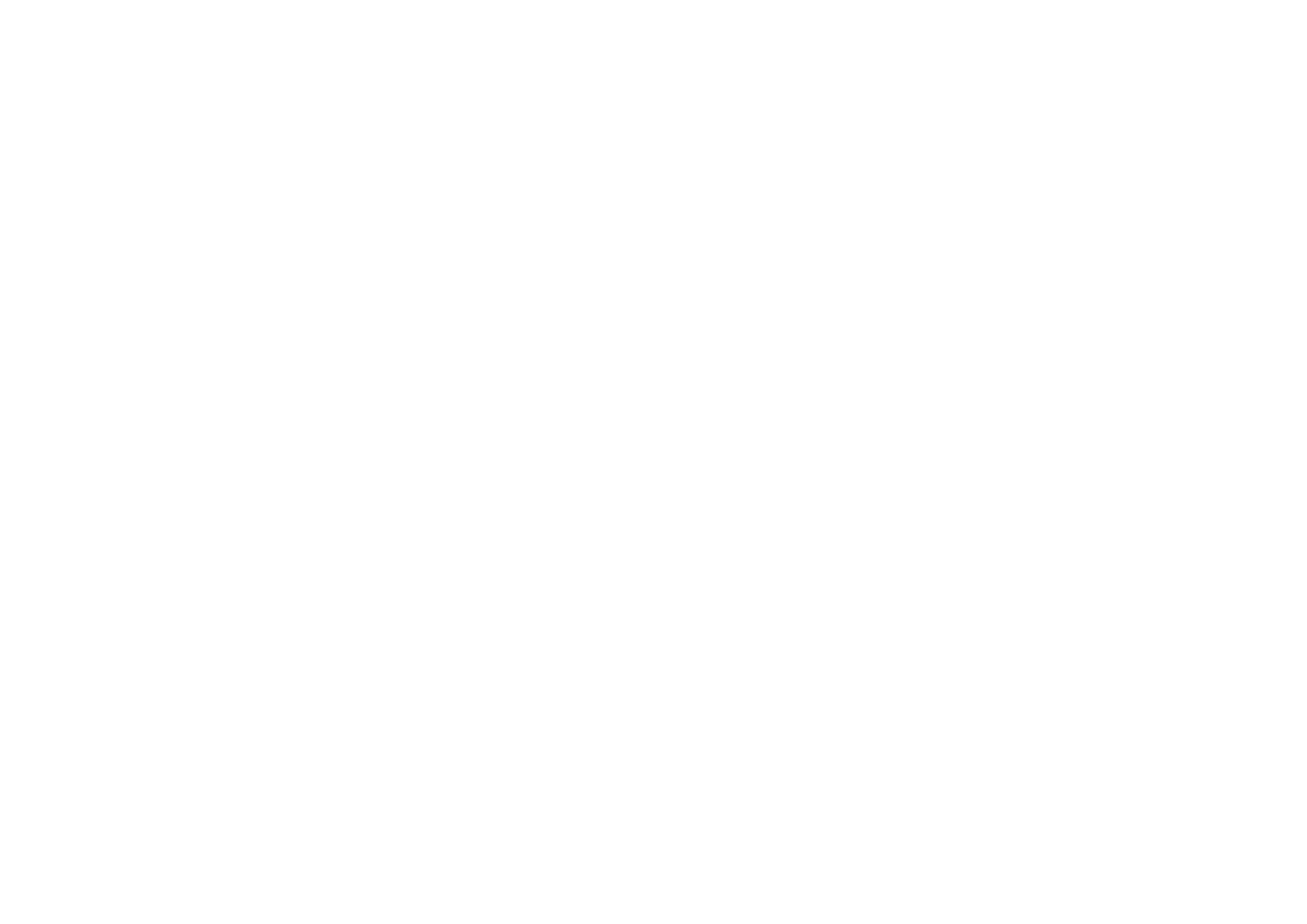 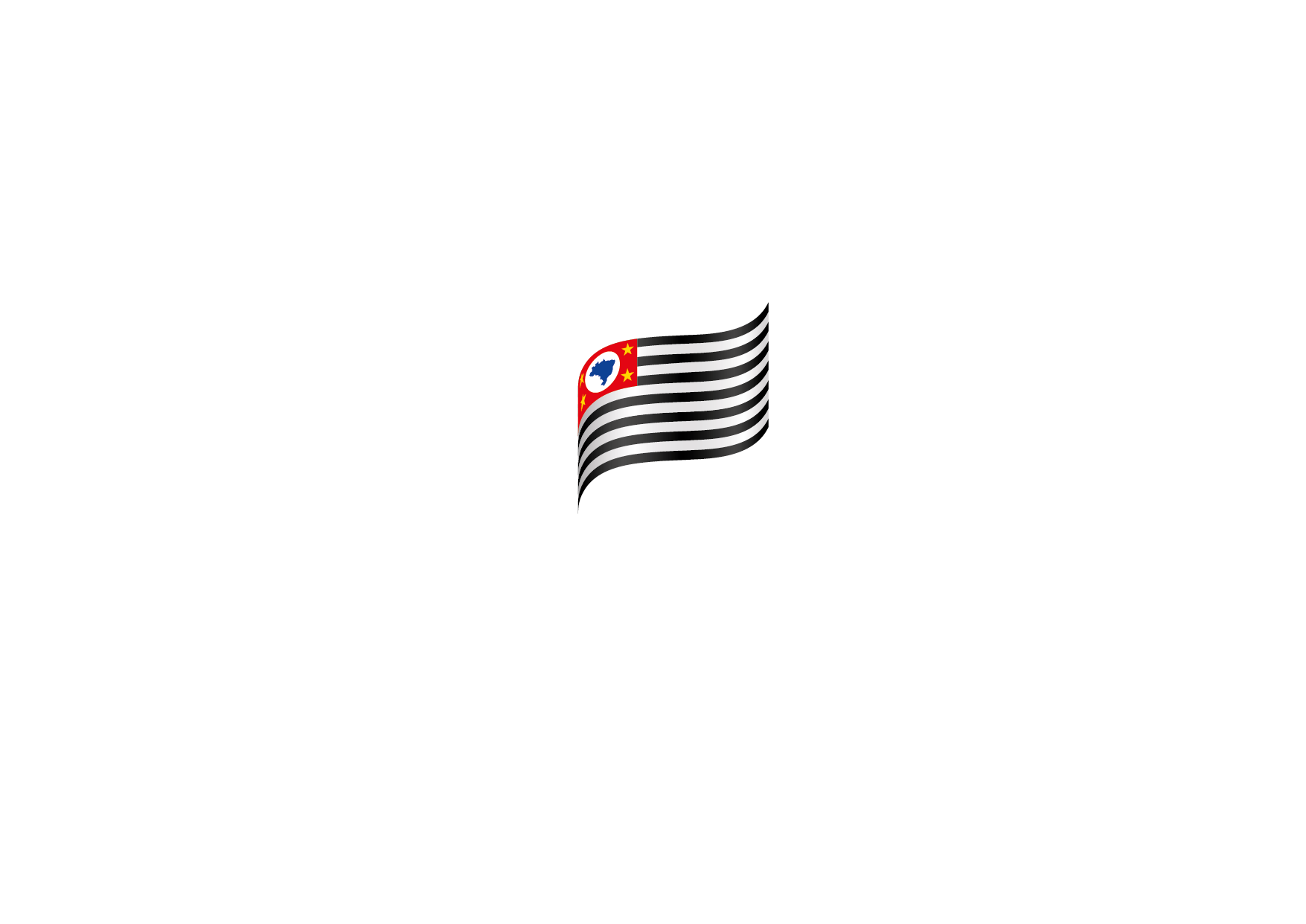